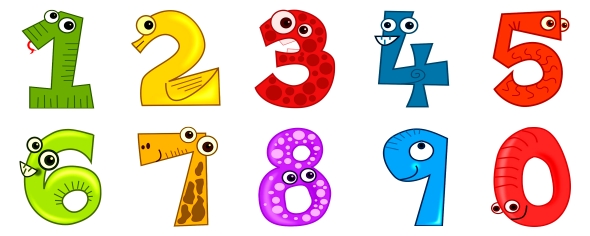 Навчання грамоти
Письмо
Післябукварний період
Урок 113
Слова, які відповідають на питання СКІЛЬКИ?
Налаштування на урок
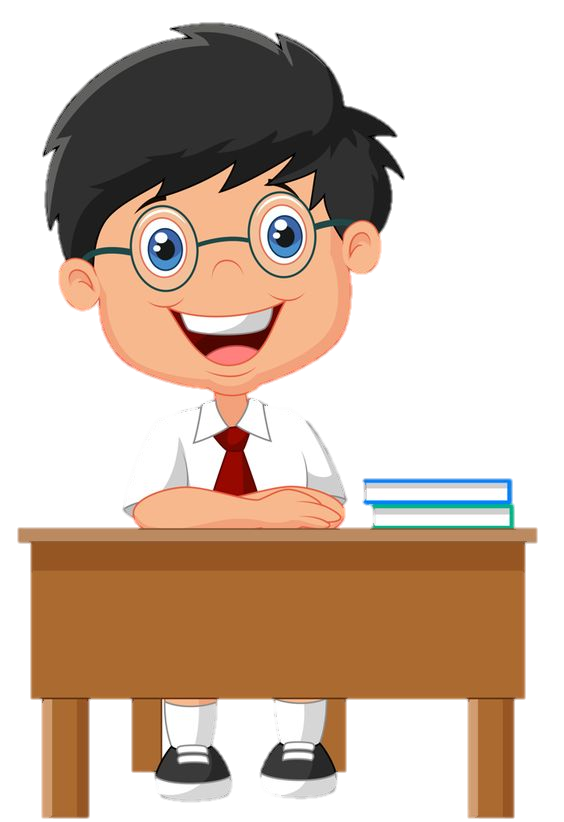 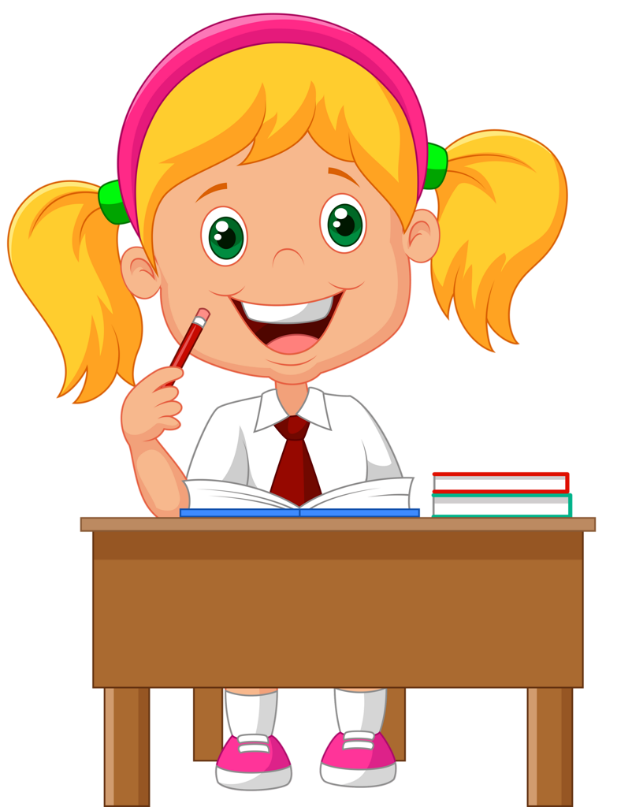 Продзвенів уже дзвінок,                                  
Починається урок. 
Приготуйте без мороки
Все, що треба до уроку.
Зошит, гумку, олівці. 
Все готове? Молодці!
Психологічне налаштування «Парасолька»
Уяви, що квітка кульбабки – парасолька. 
Яку «парасольку» вибереш?
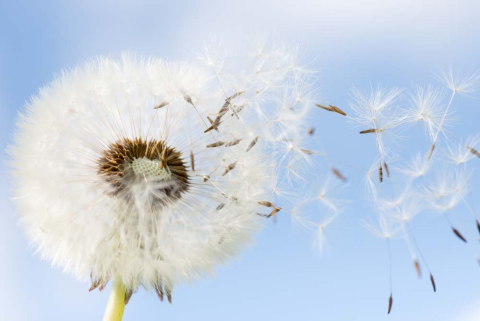 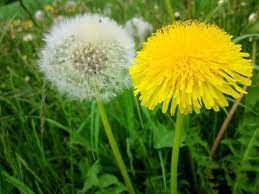 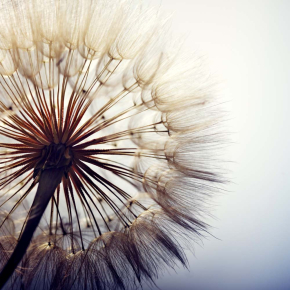 Допомагає фільтрувати події життя, щоденну  інформацію.
Дає можливість бачити всіх, а тебе ніхто не бачить.
Захищає тебе від непорозумінь з рідними.
Гра «Бліц»
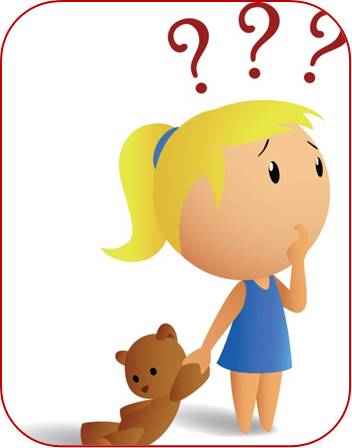 Скільки тобі років?
Скільки пір року?
Скільки кольорів має веселка?
Скільки лапок у комашок?
Скільки букв в абетці?
Повідомлення теми уроку
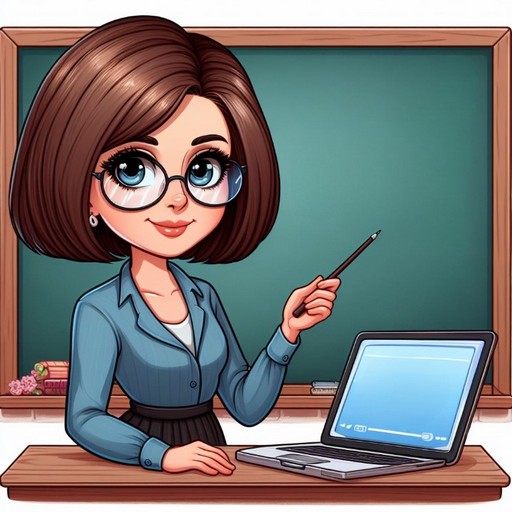 Сьогодні на уроці письма ми будемо вчитися розрізняти слова, які відповідають на питання СКІЛЬКИ? 
знаходити їх у тексті. 
Повправляємось у читанні числових виразів
Допоможи Ґаджикові знайти слова, які відповідають на питання скільки? Постав біля них значок
Зроби каліграфічну розминку
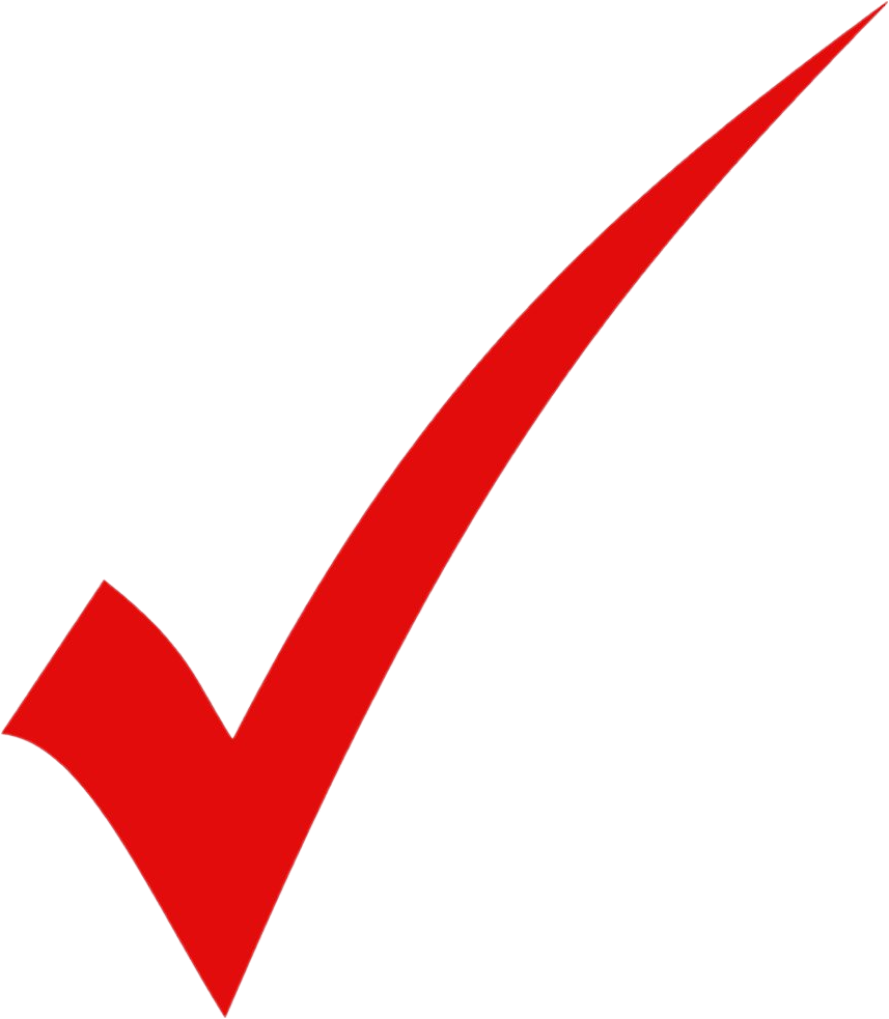 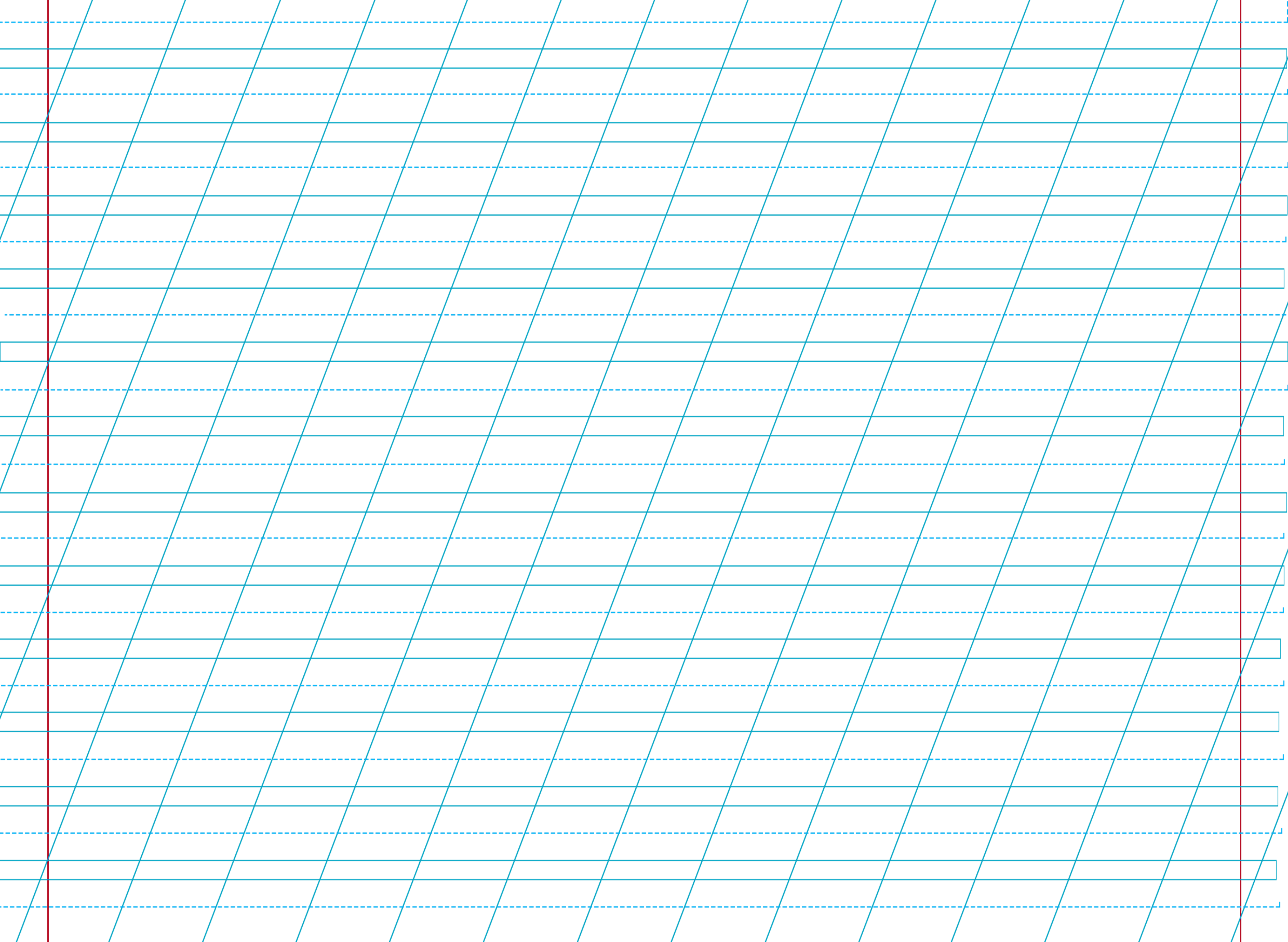 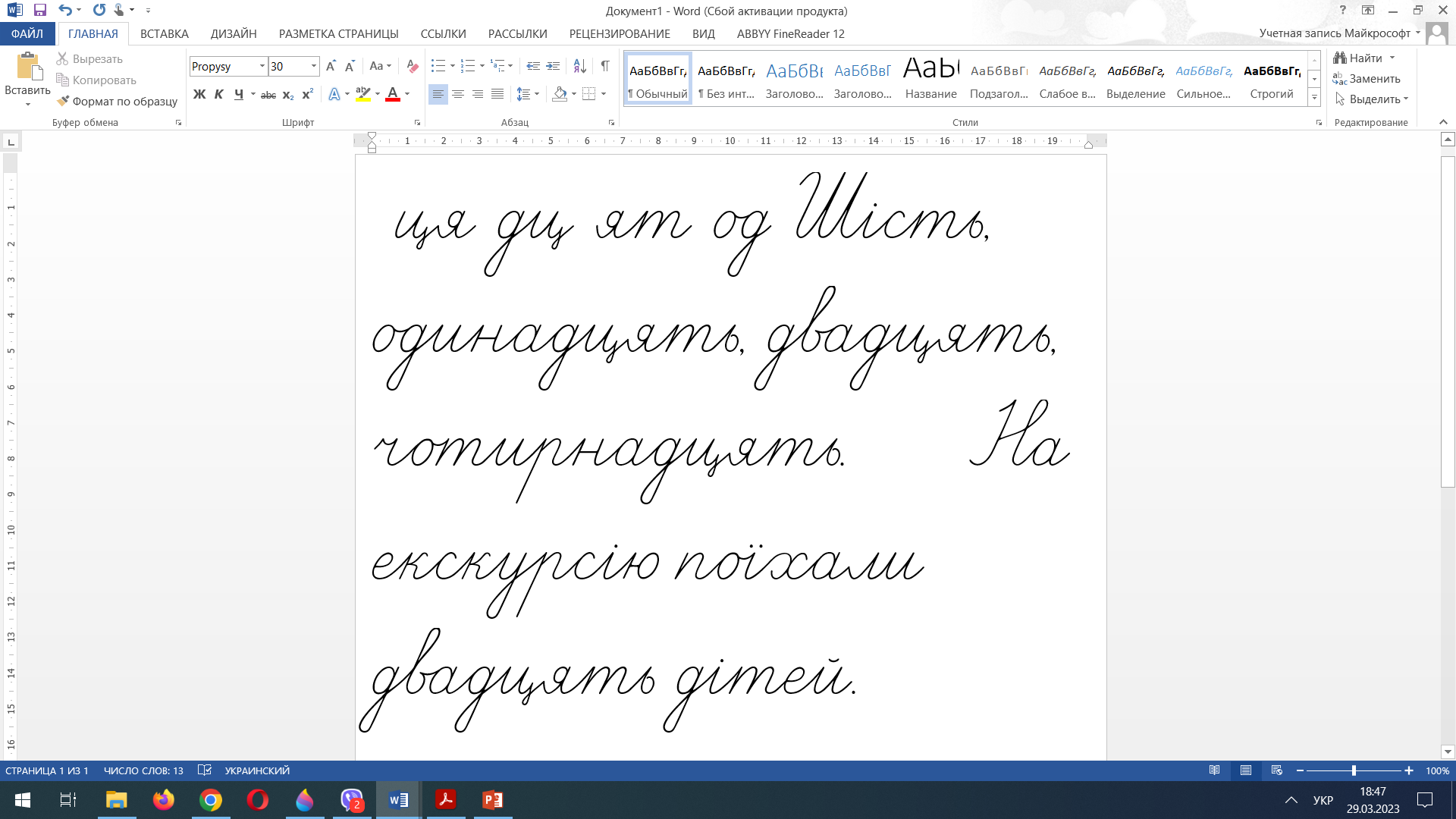 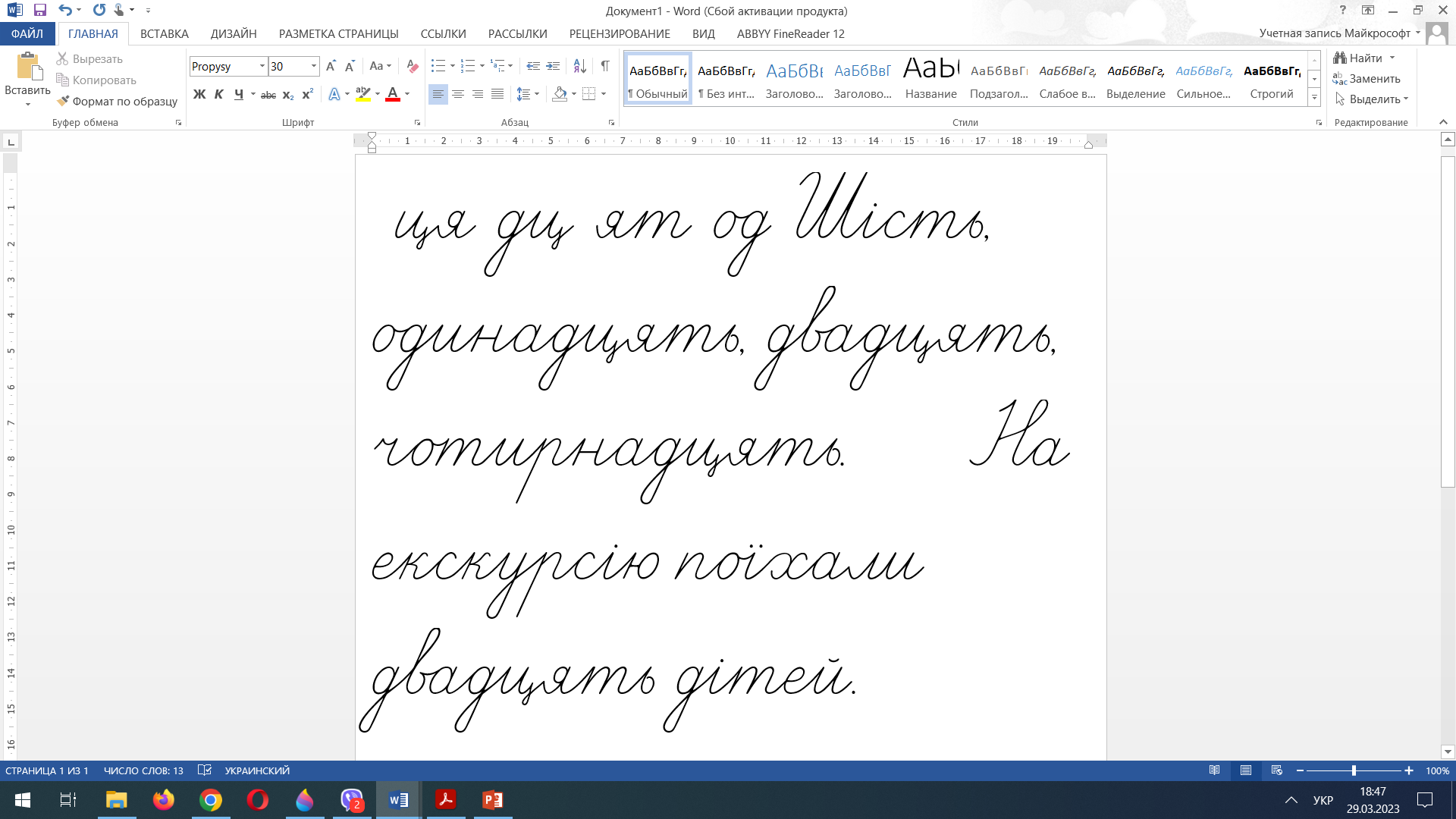 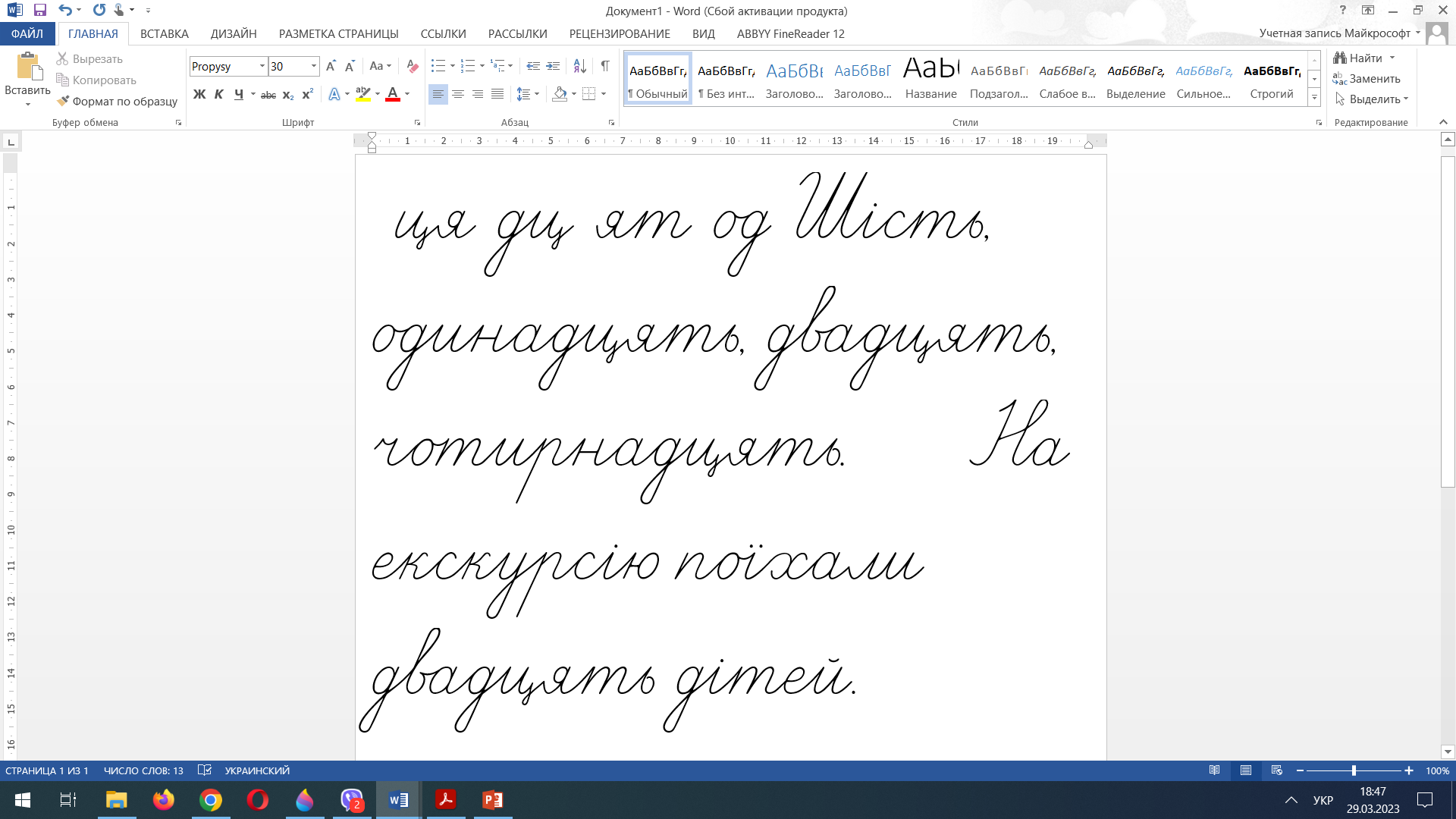 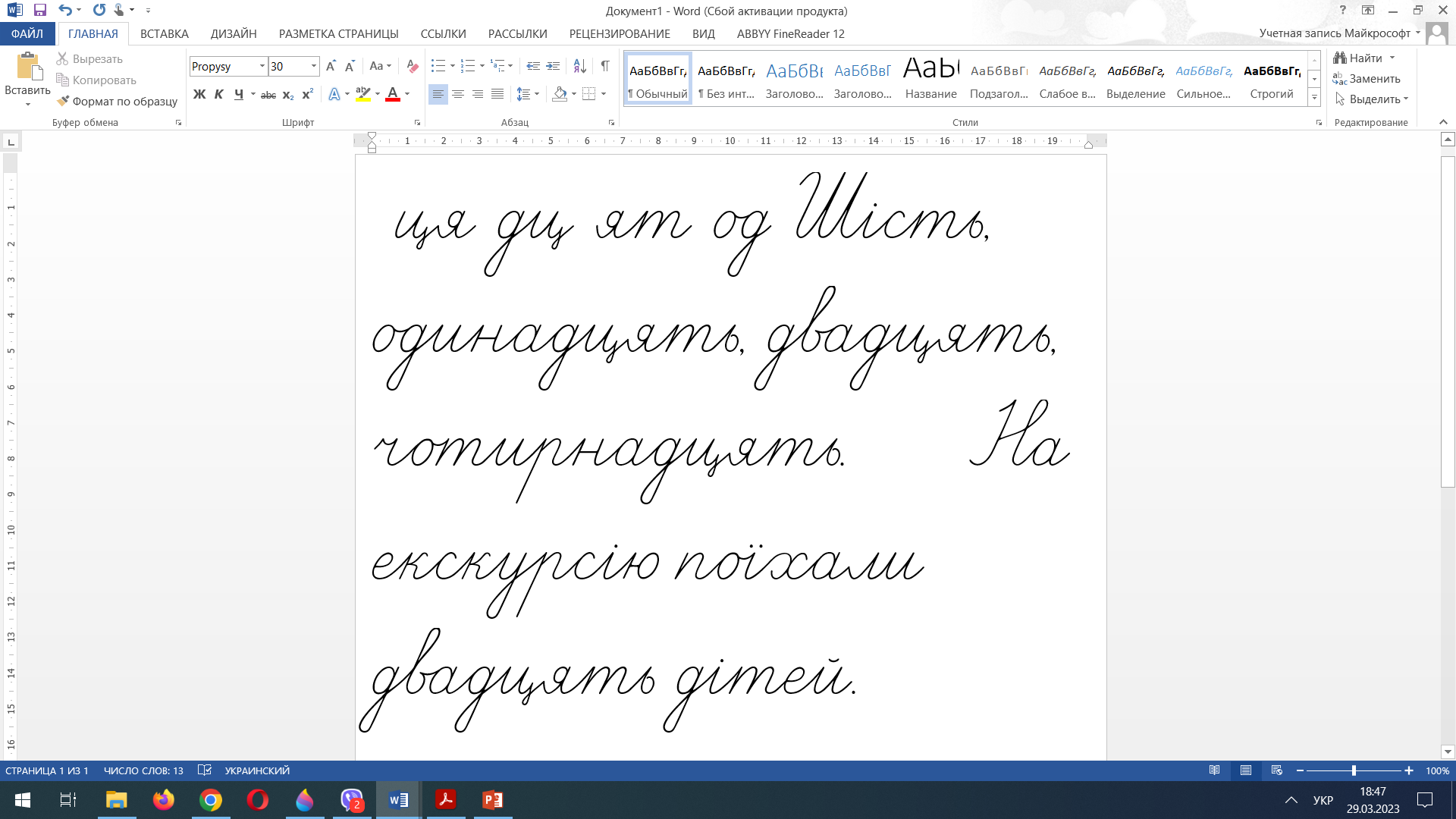 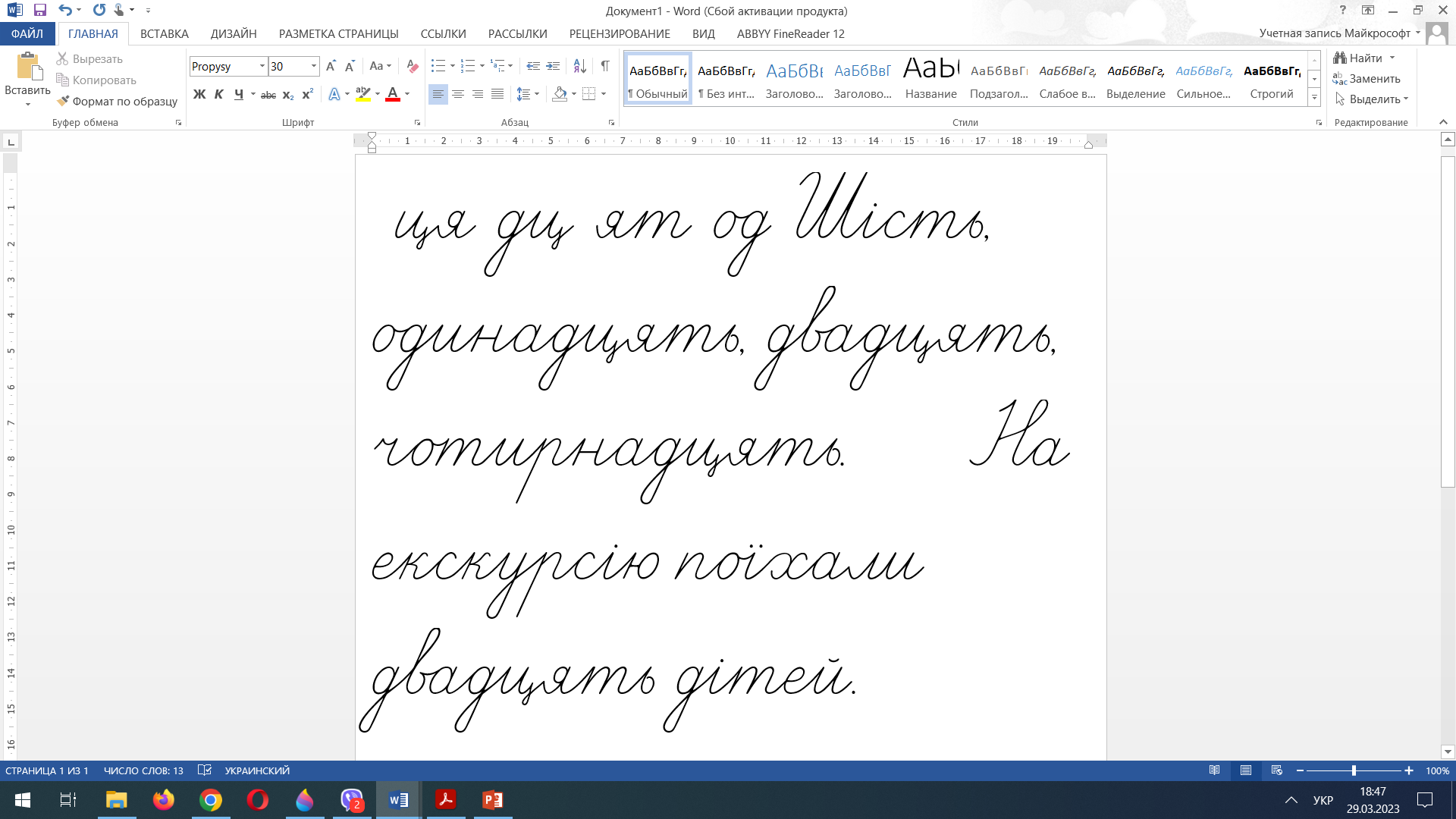 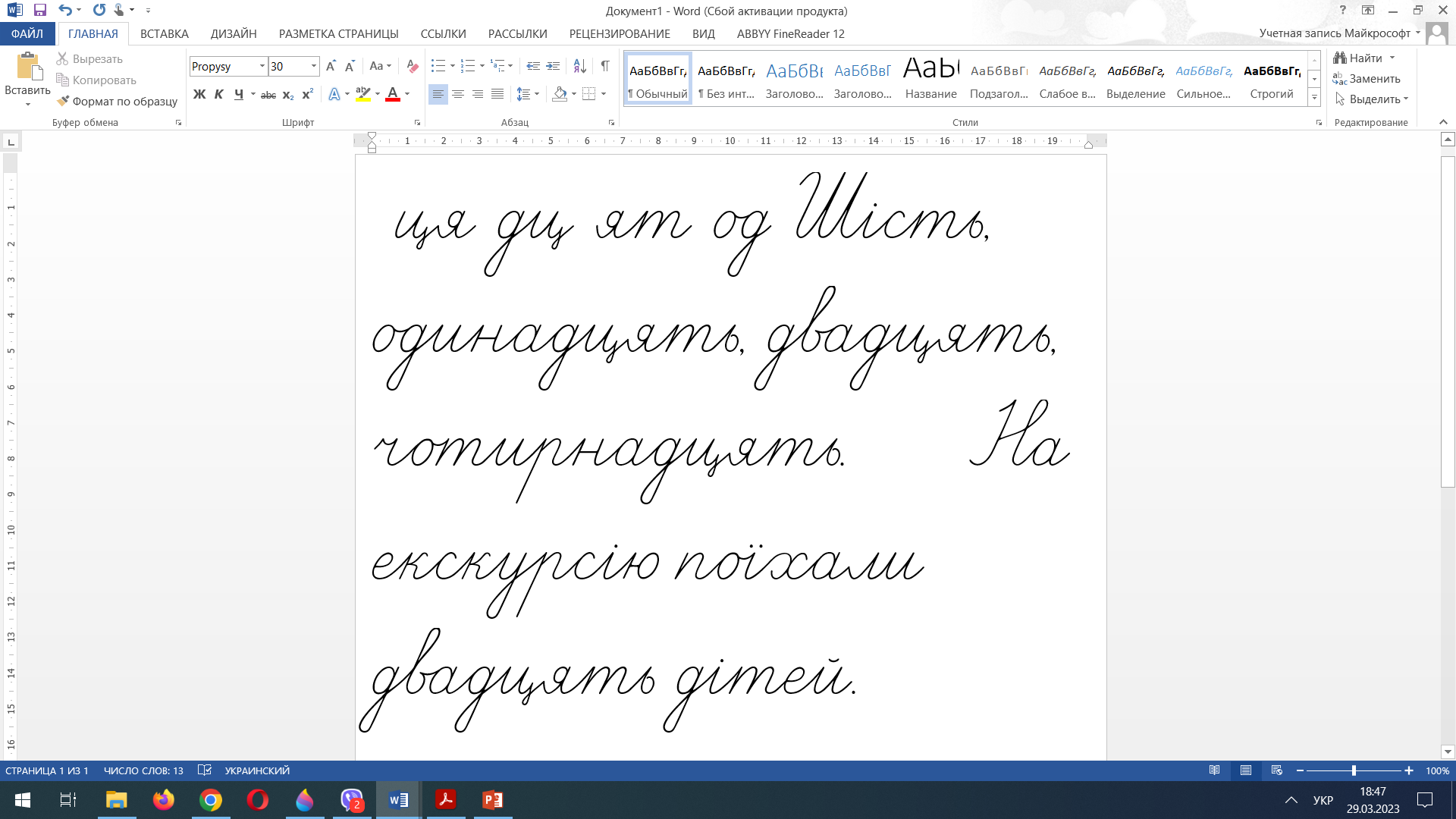 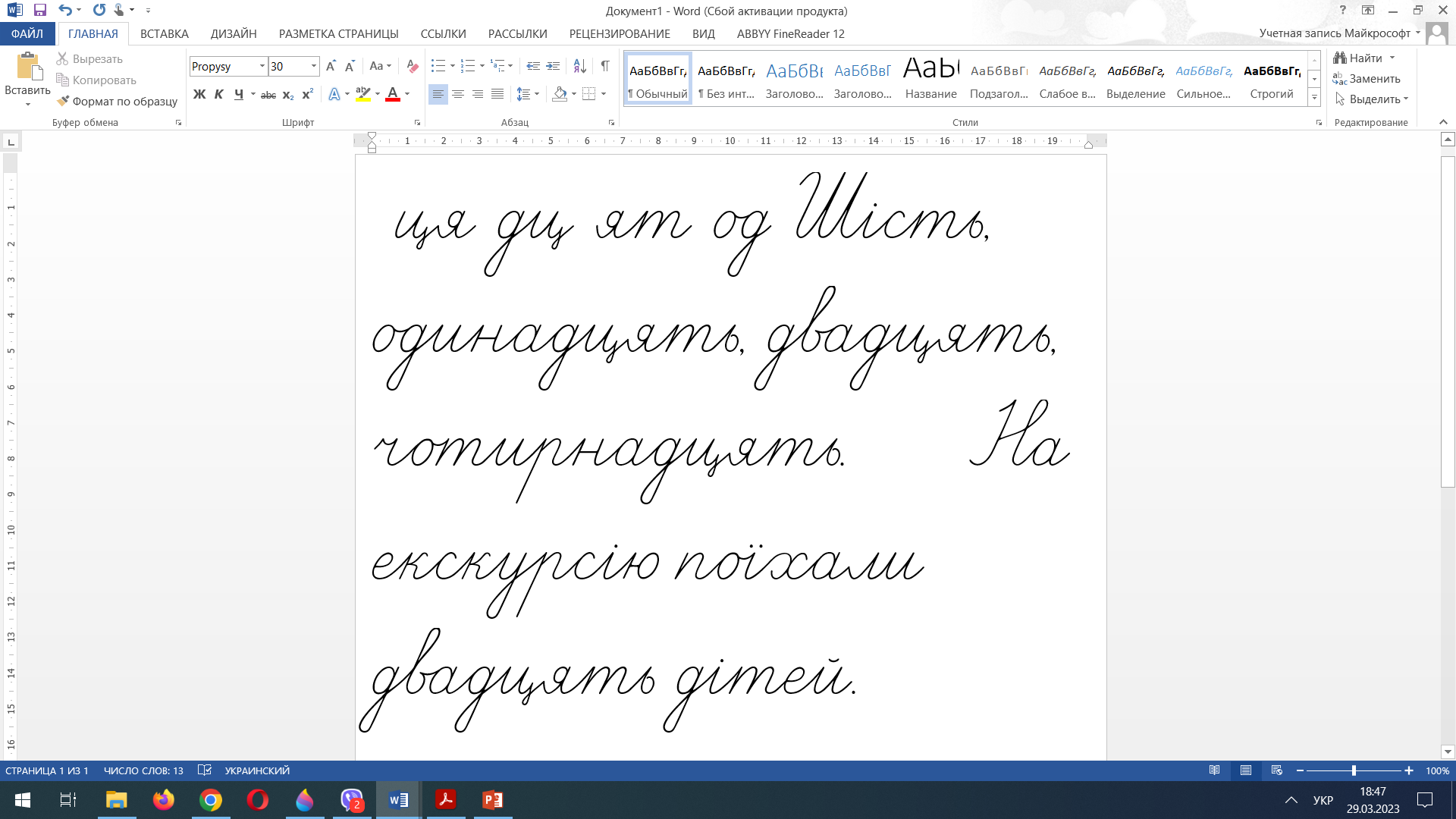 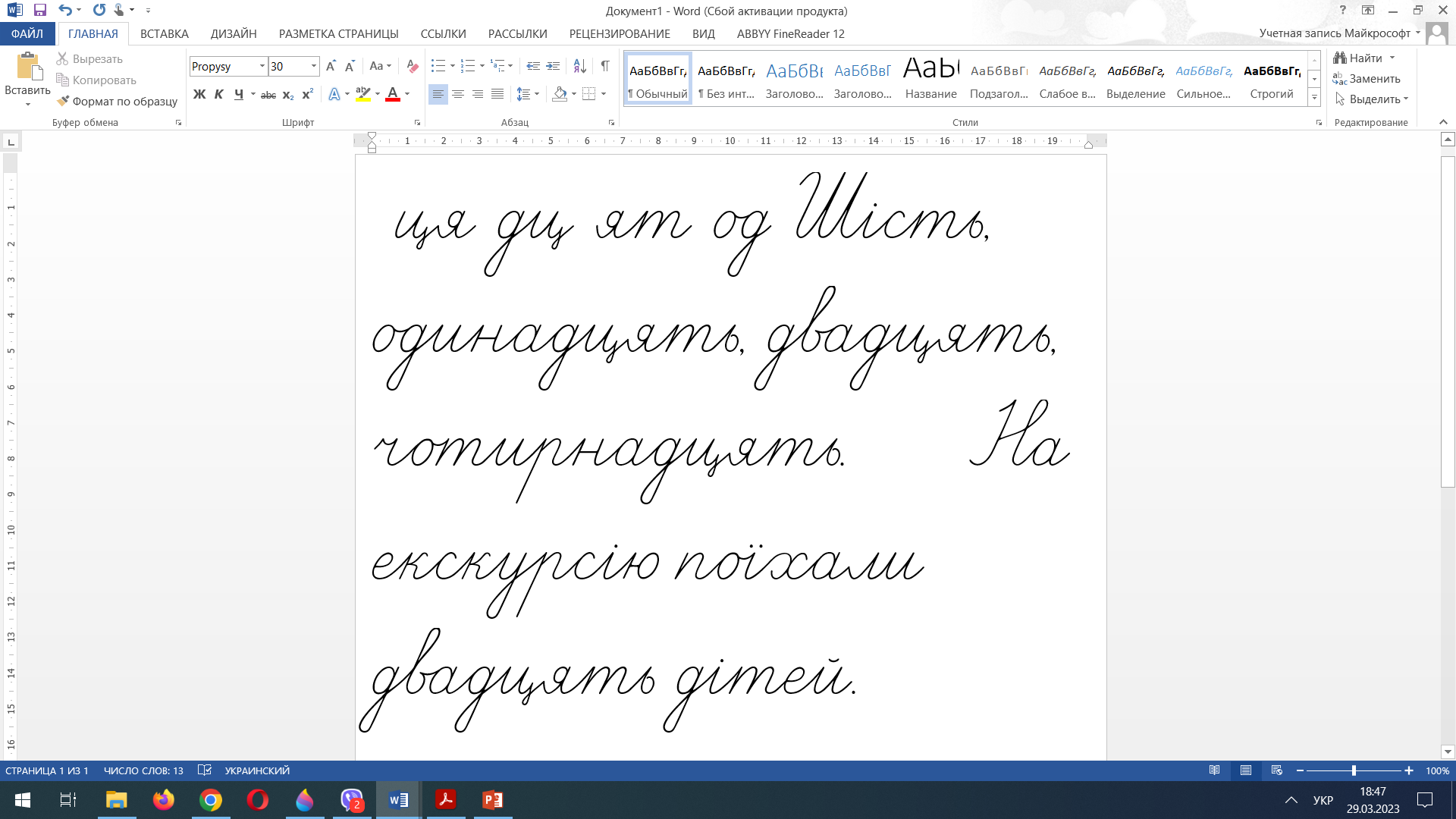 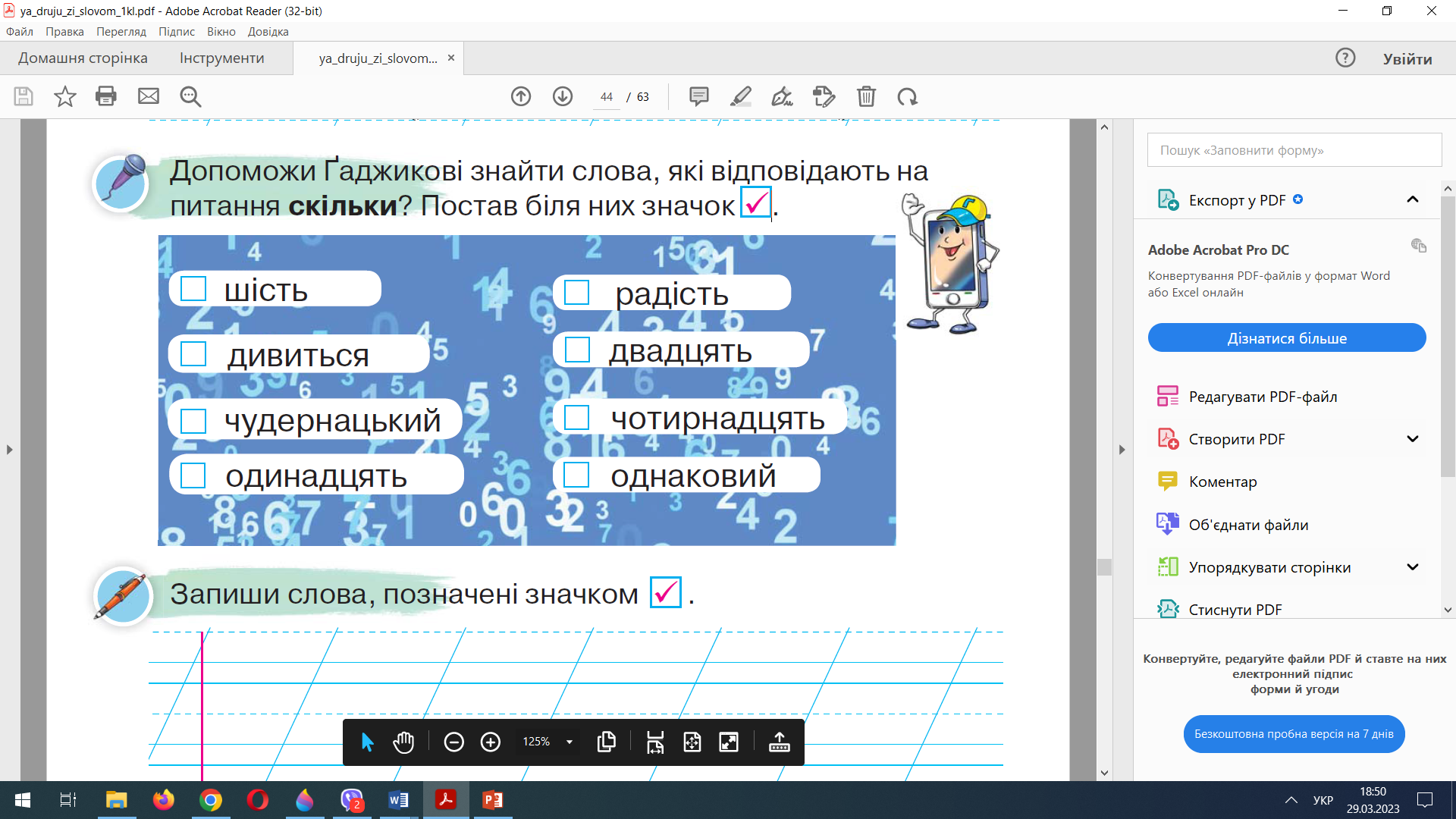 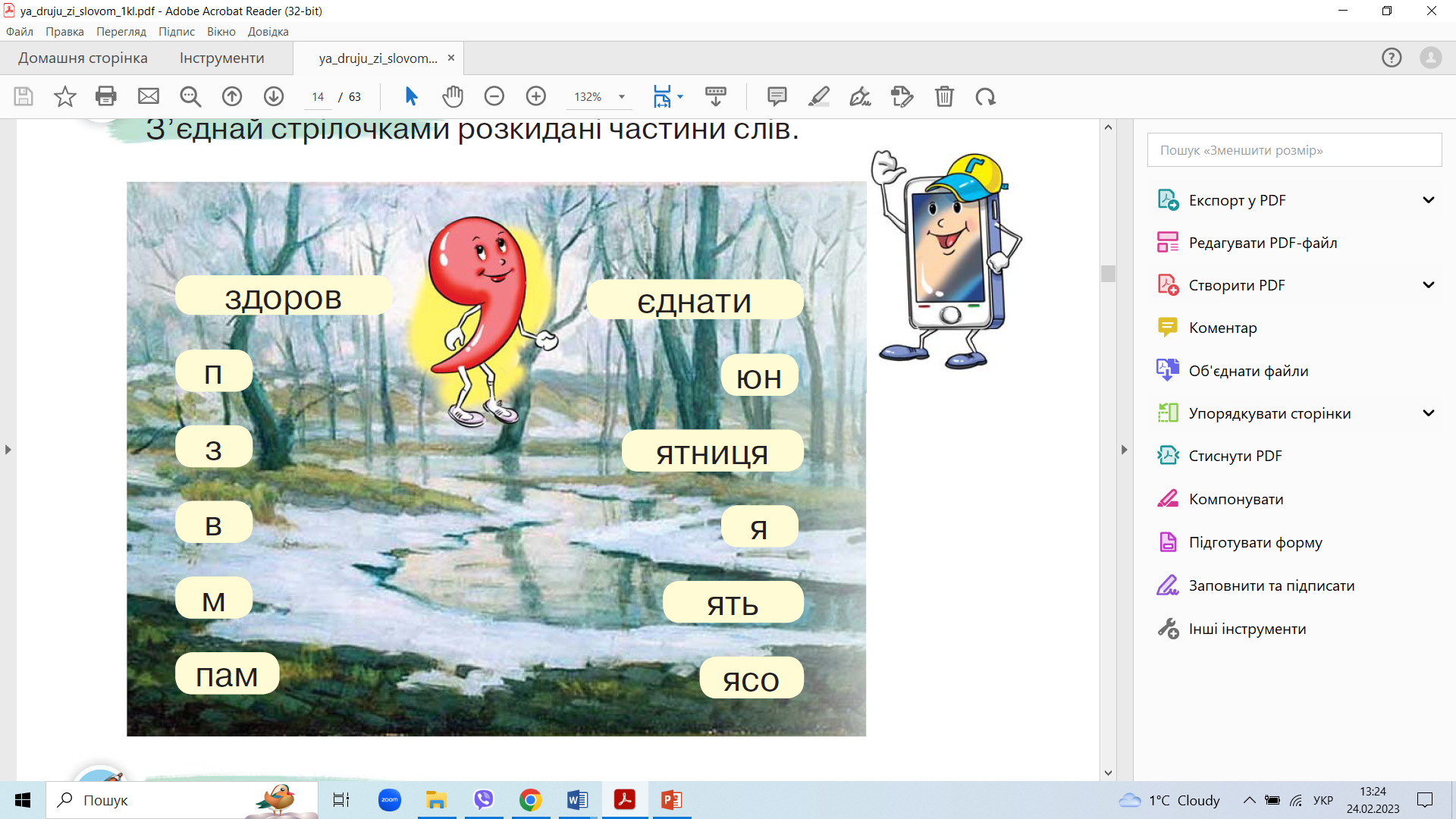 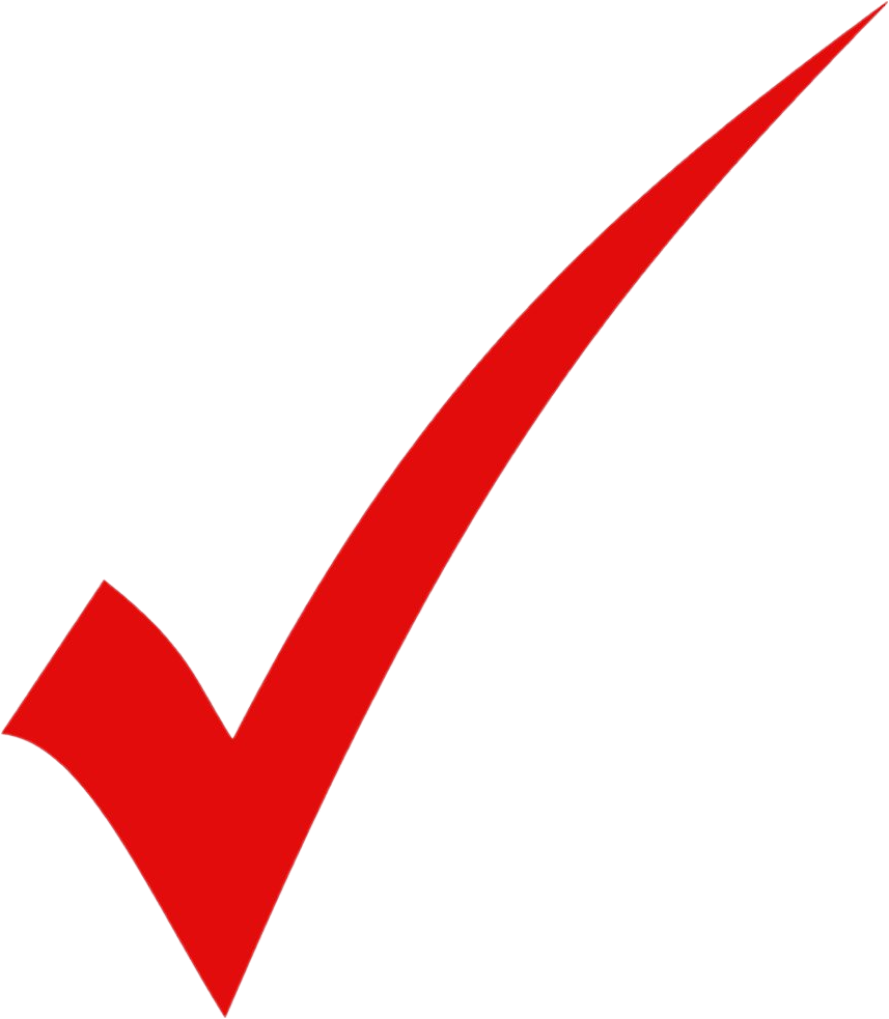 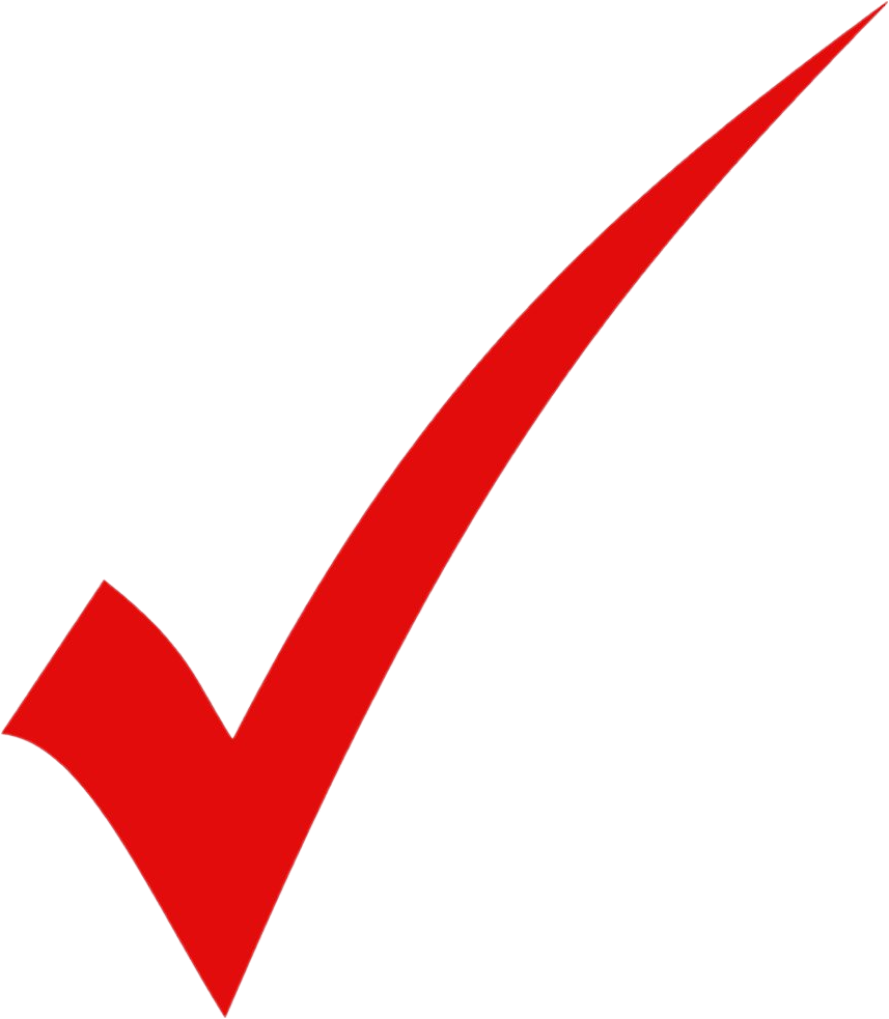 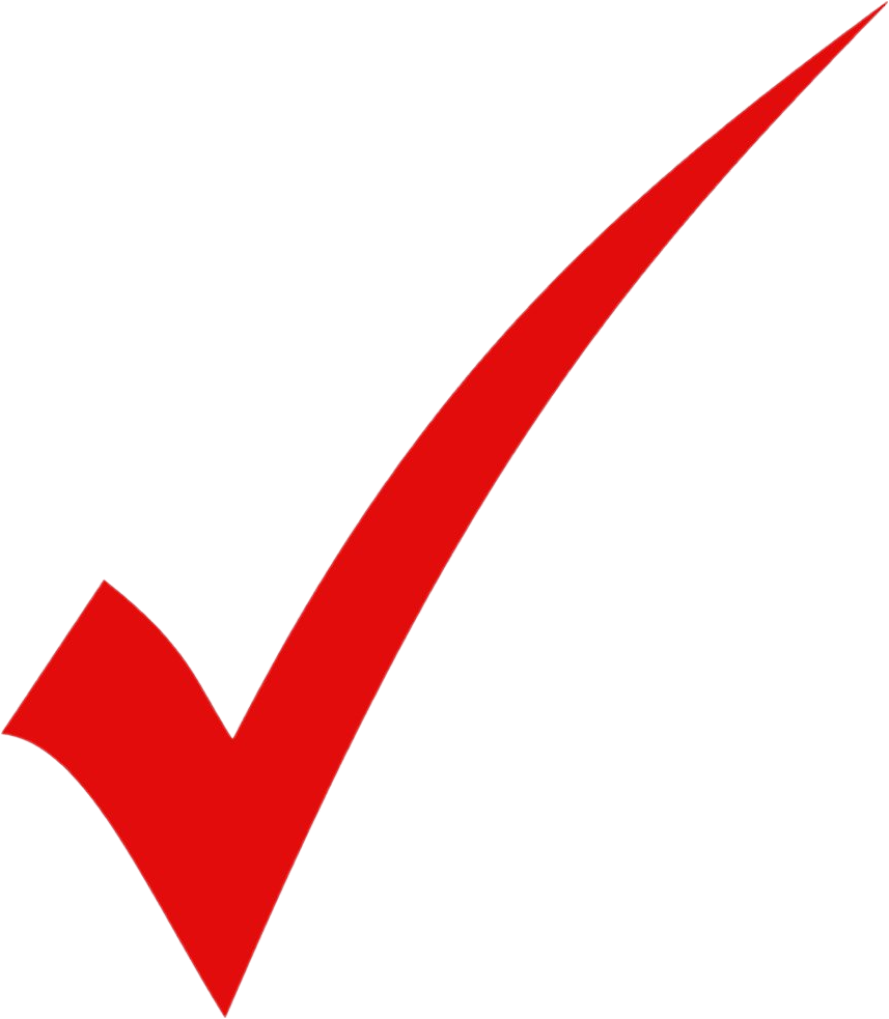 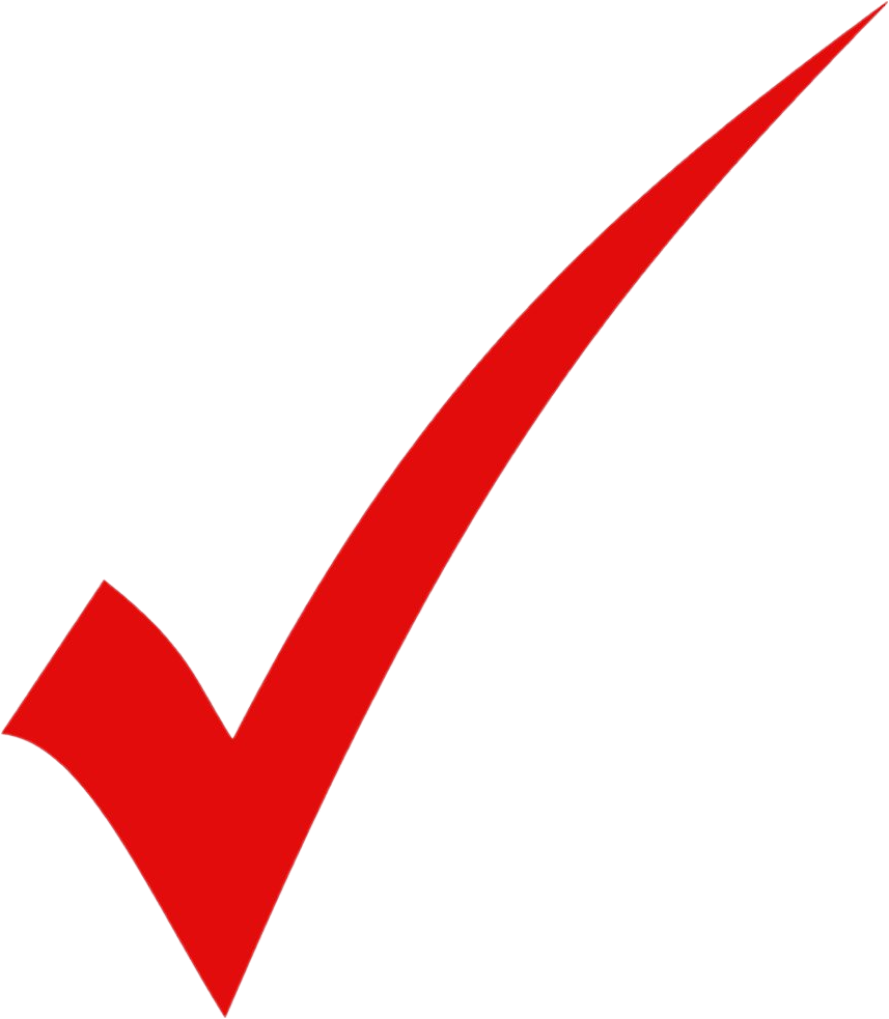 Сторінка
44
Запиши слова, позначені значком
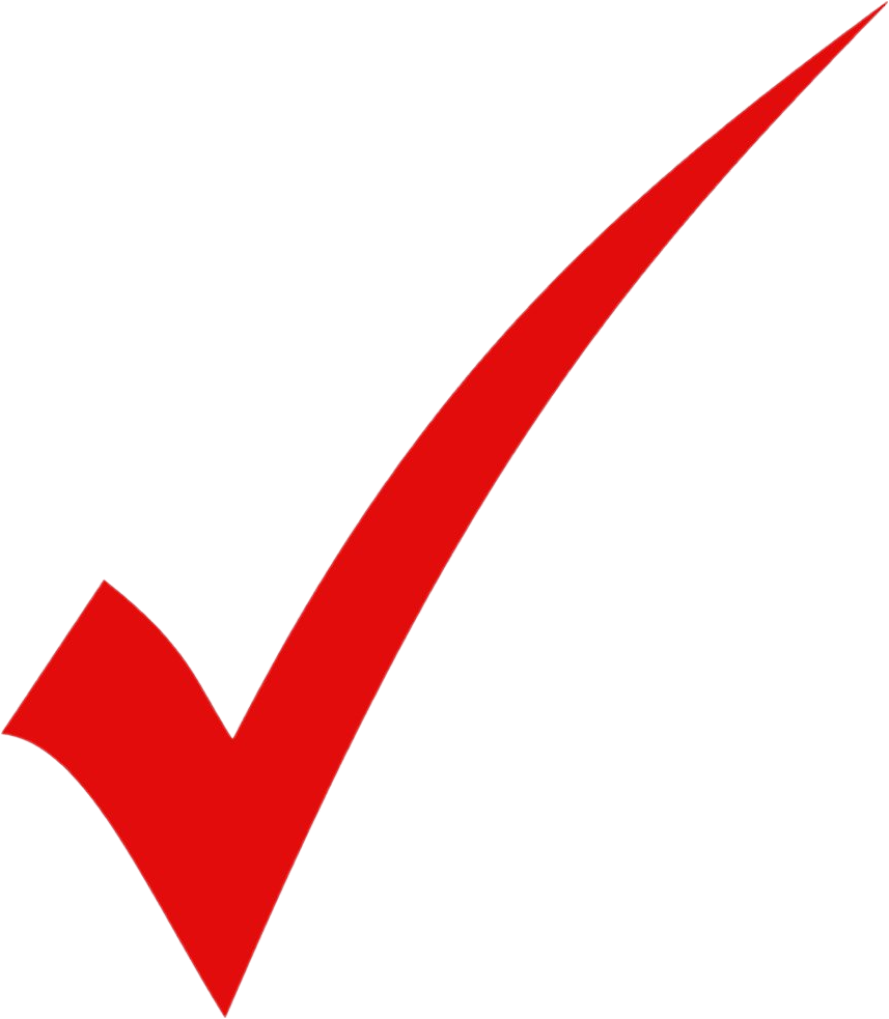 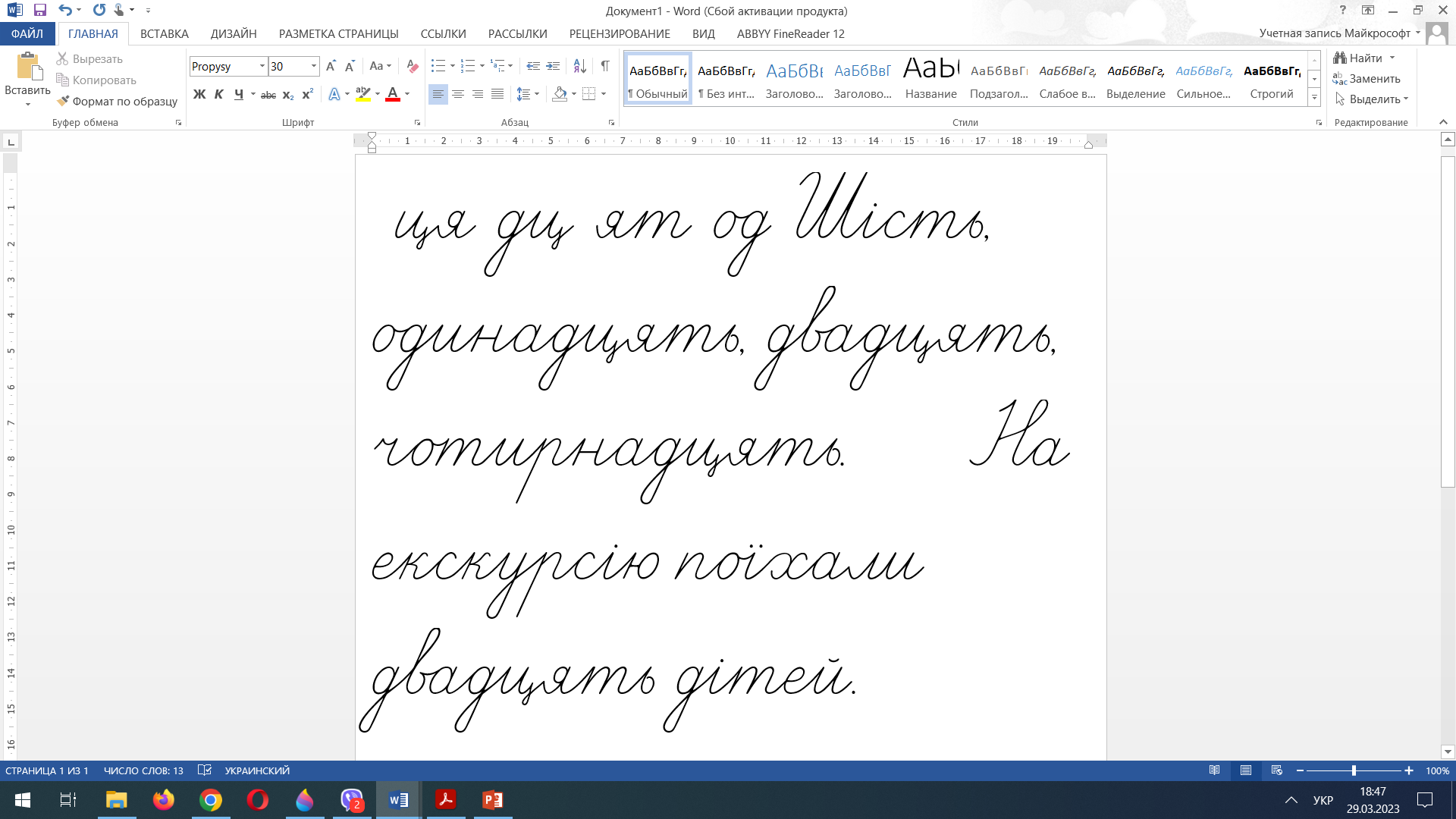 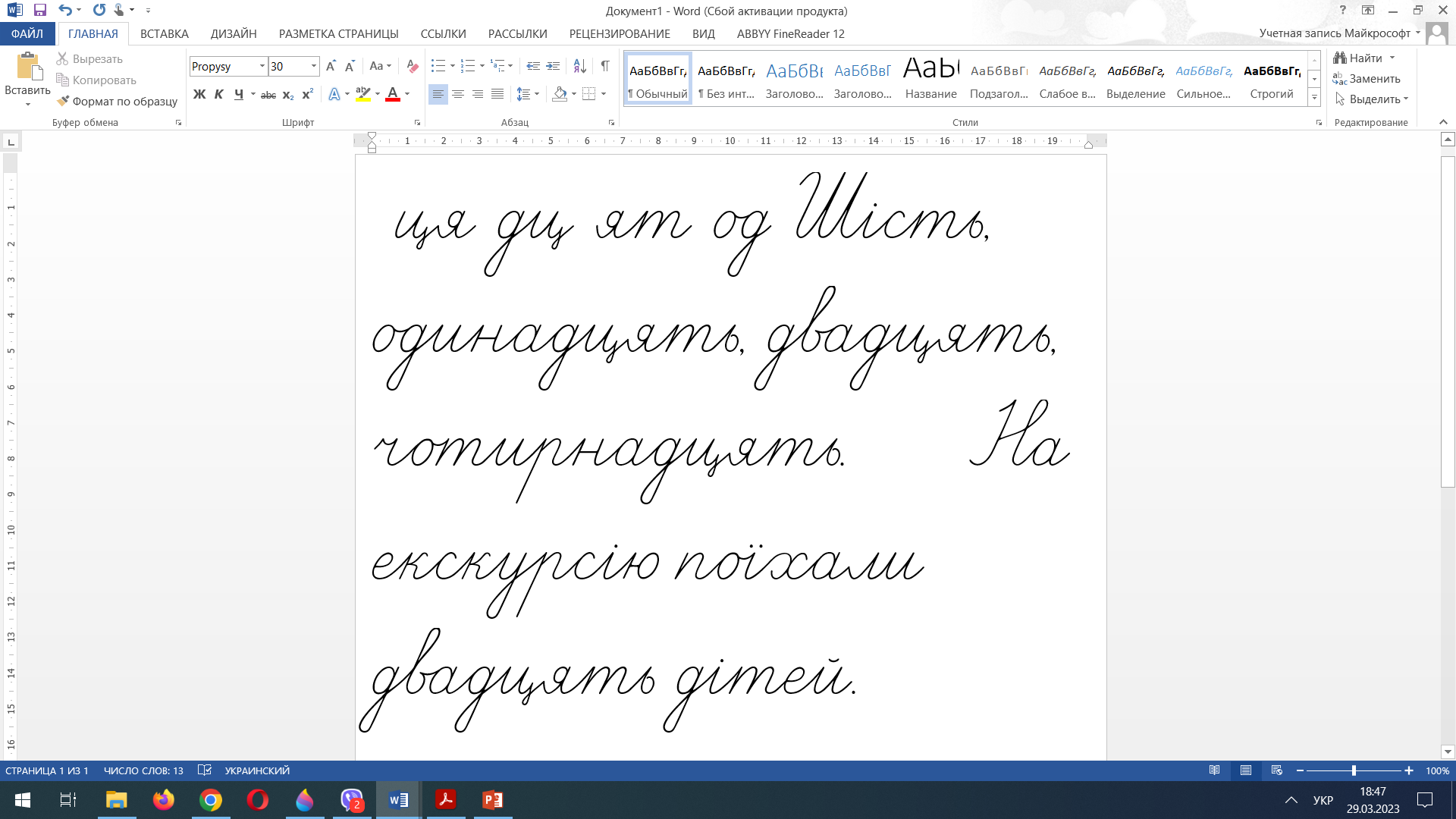 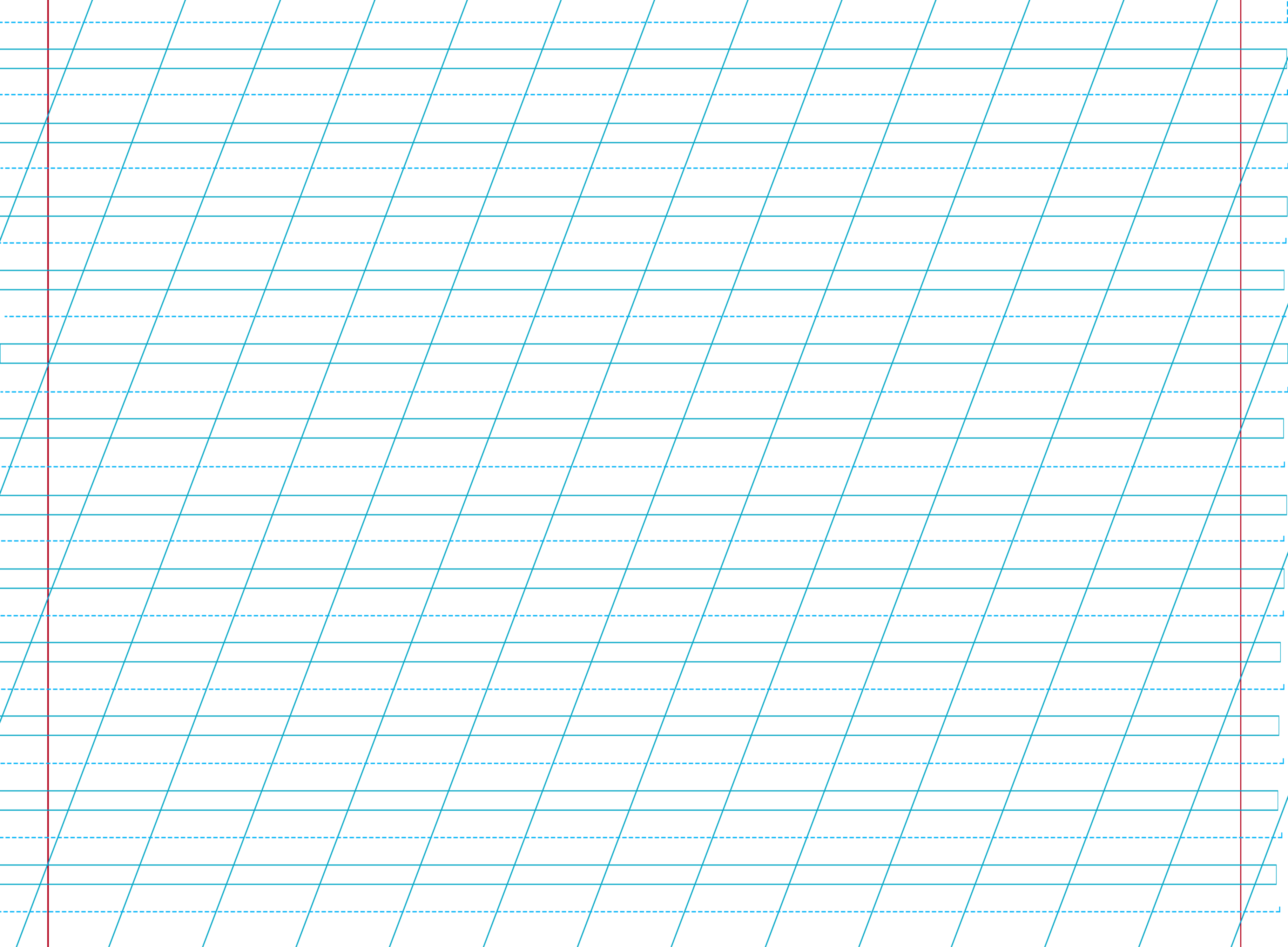 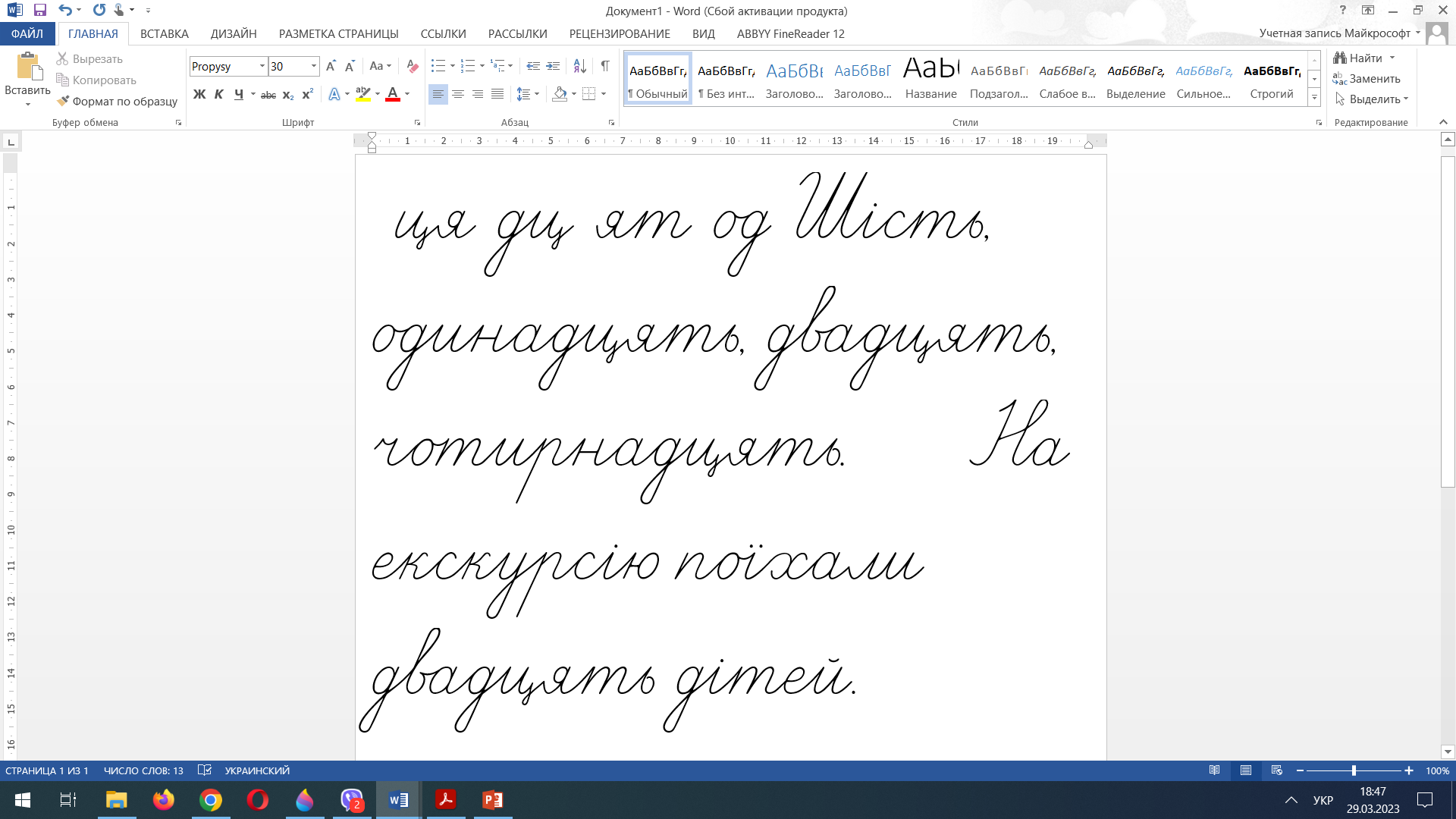 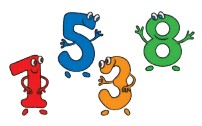 Яке із записаних слів називає найбільше число? Склади й запиши речення з цим словом
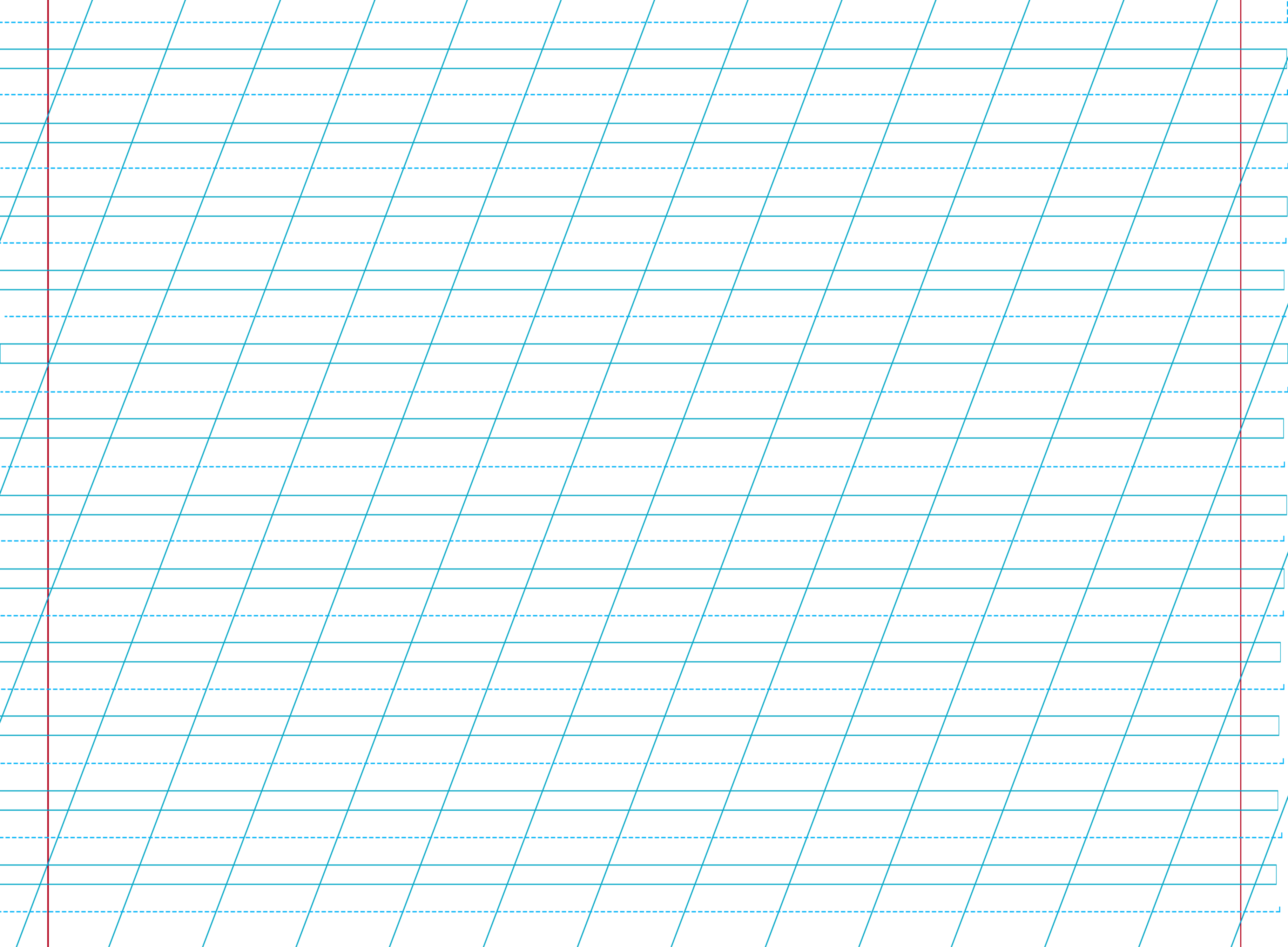 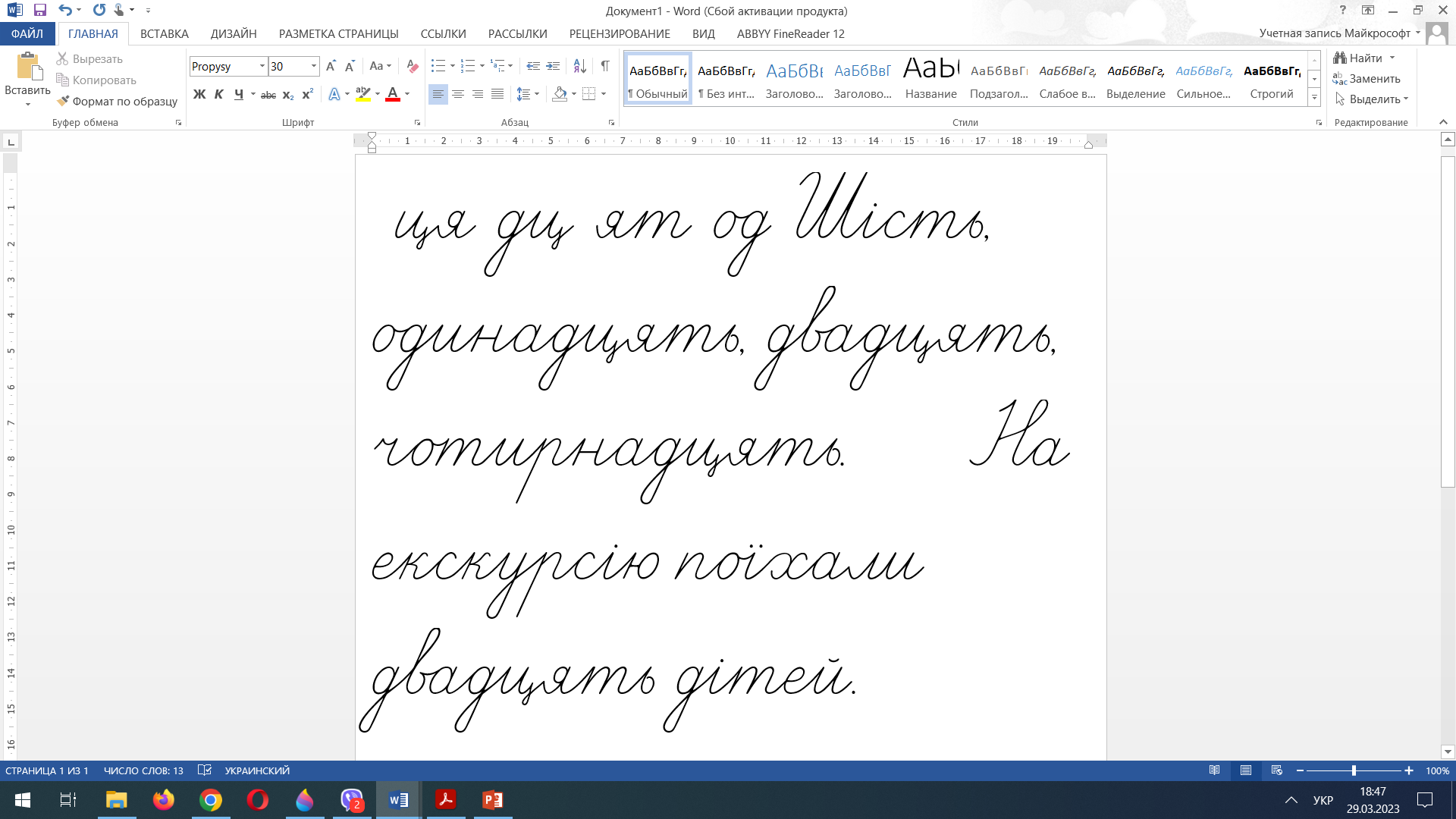 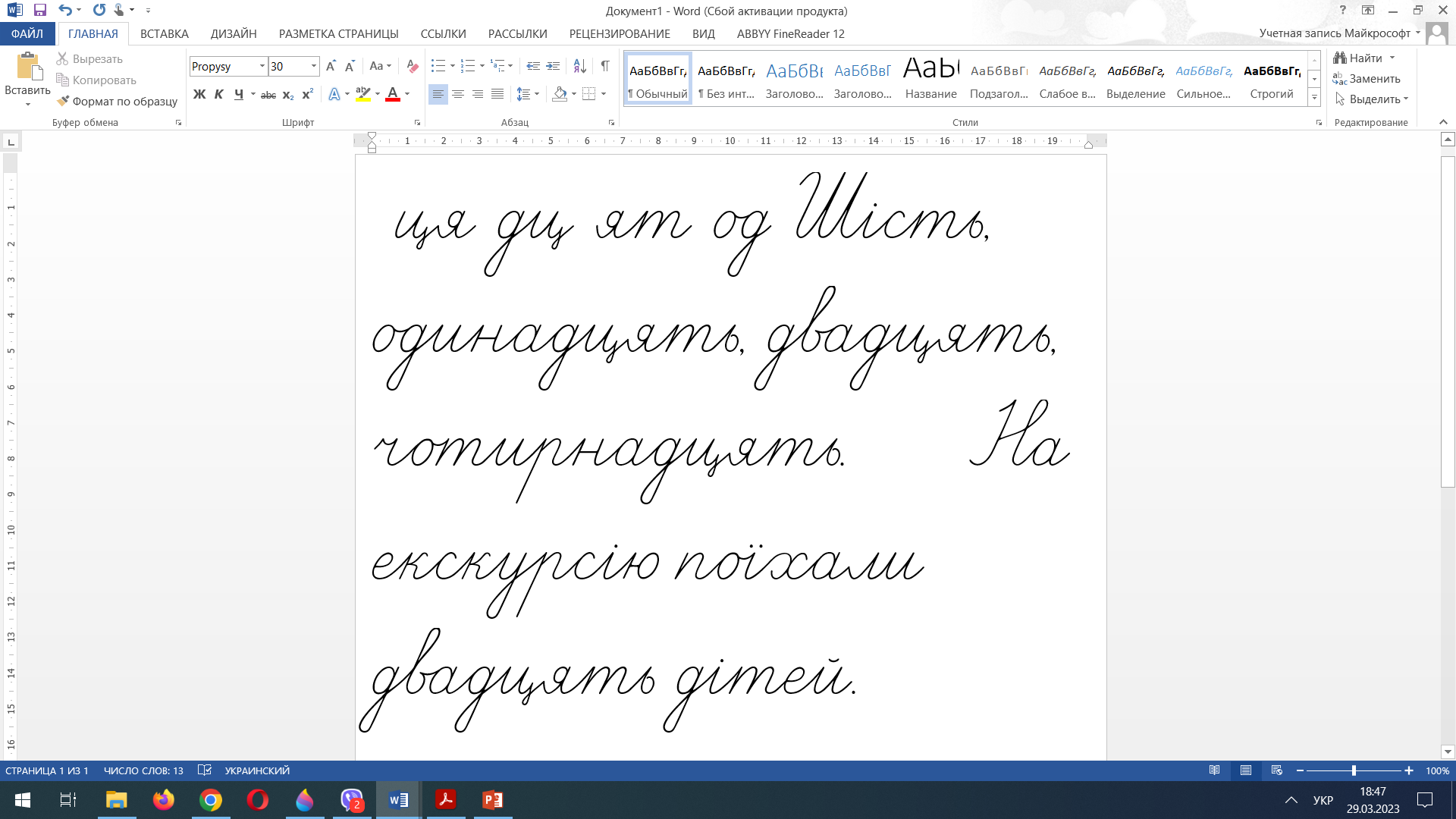 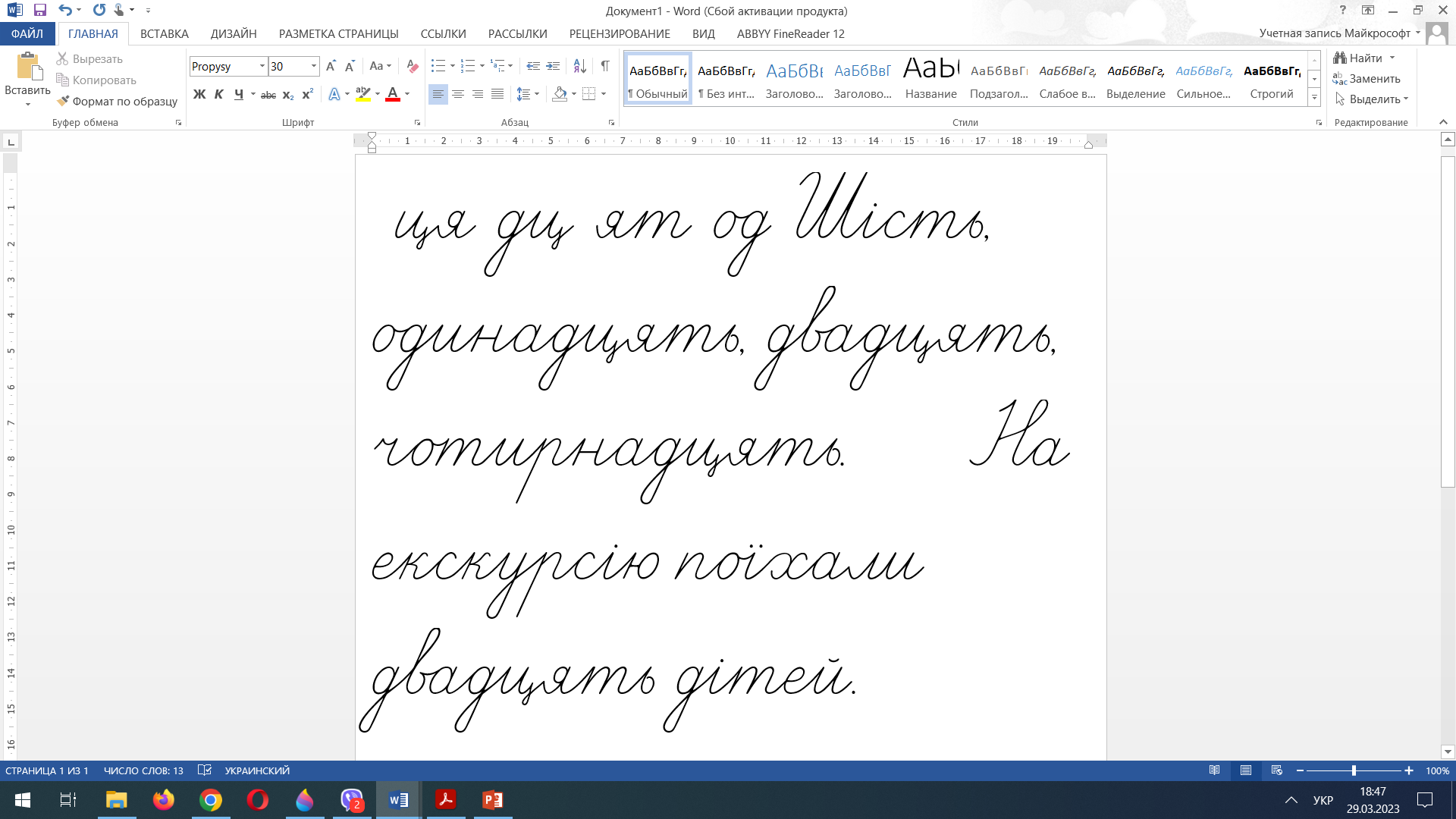 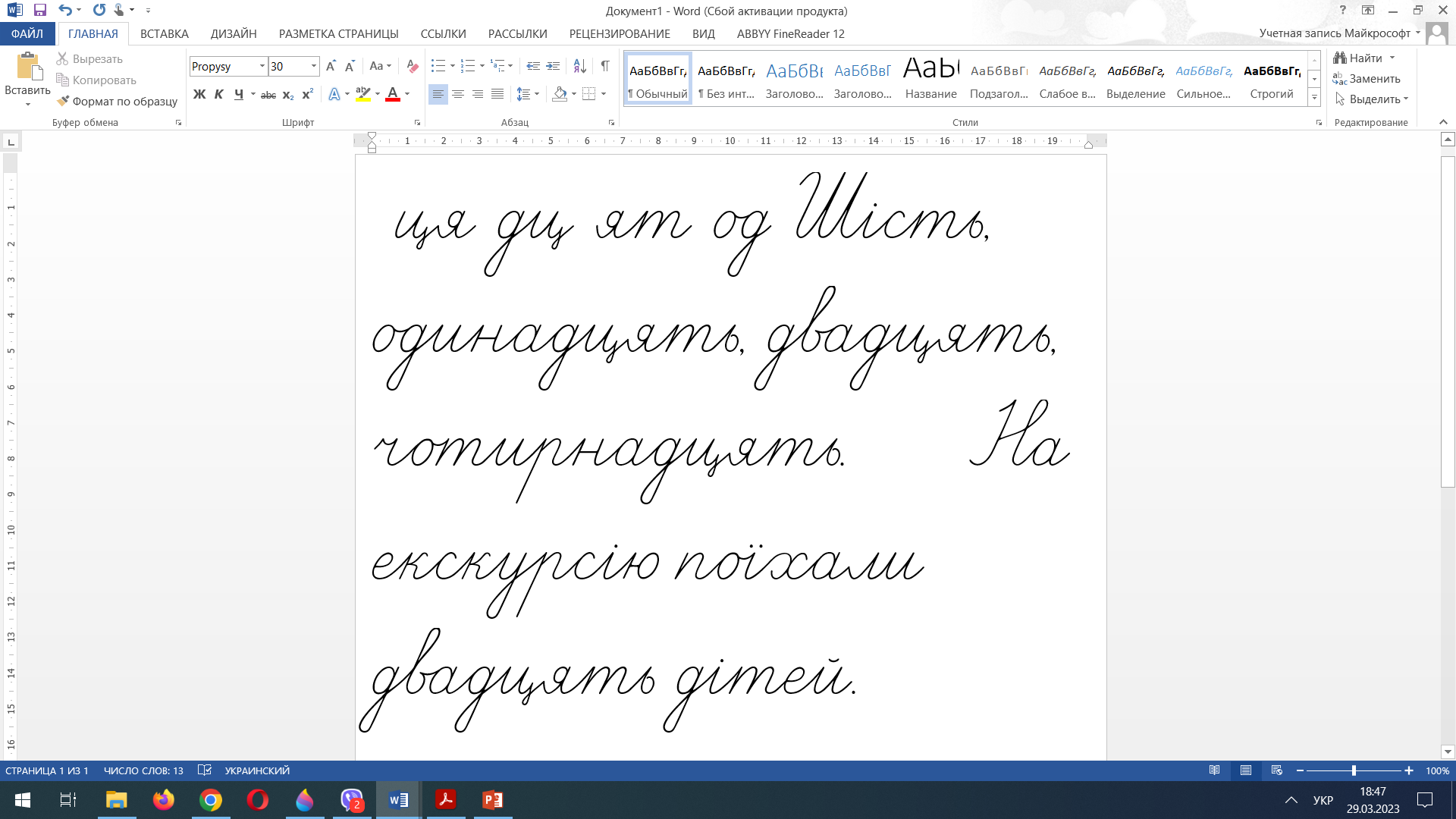 Сторінка
44
Прочитай числові вирази. 
Перший починай зі слова до, а другий — зі слова від.
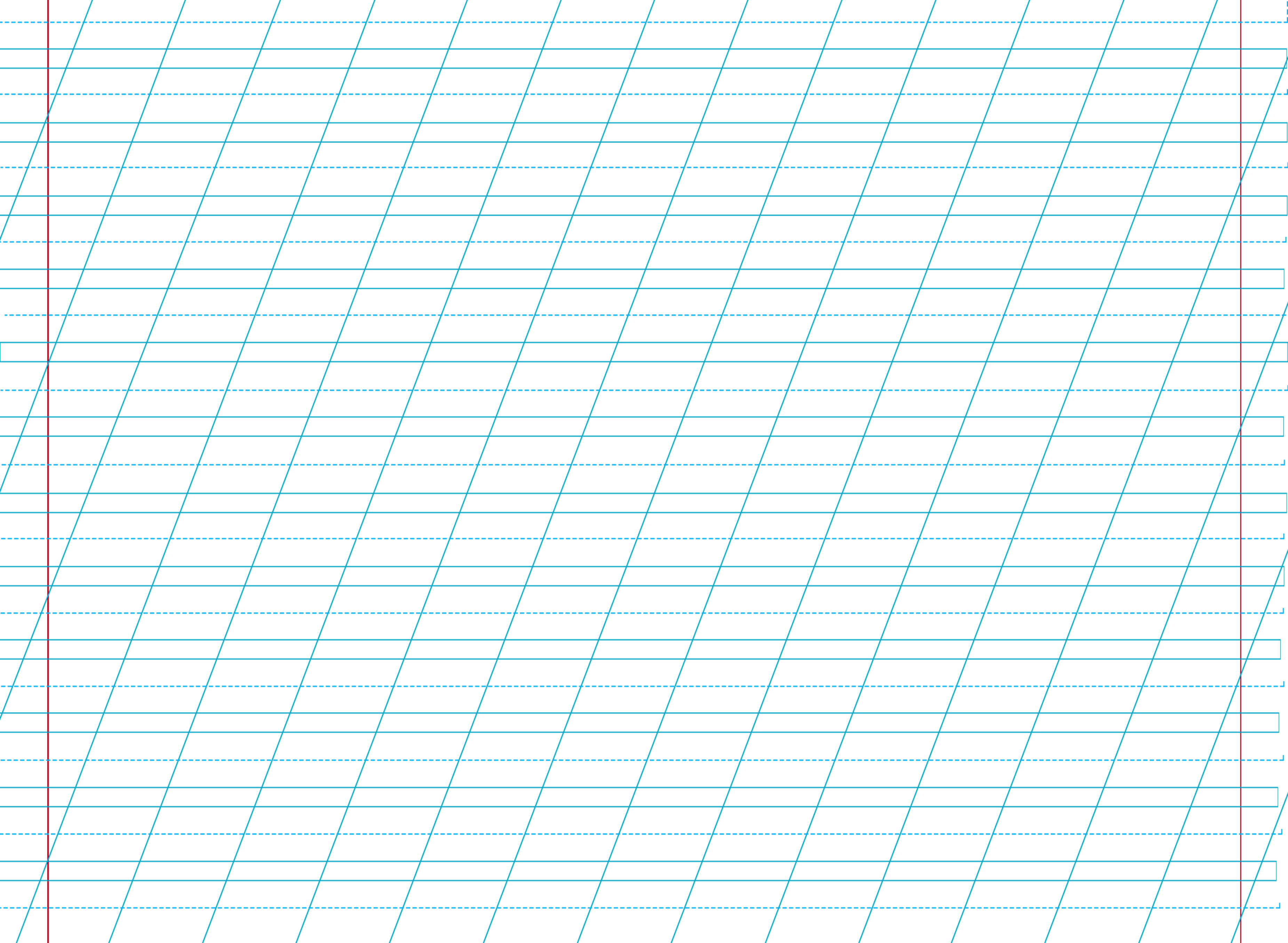 Обчисли їх результати і запиши числом і словом
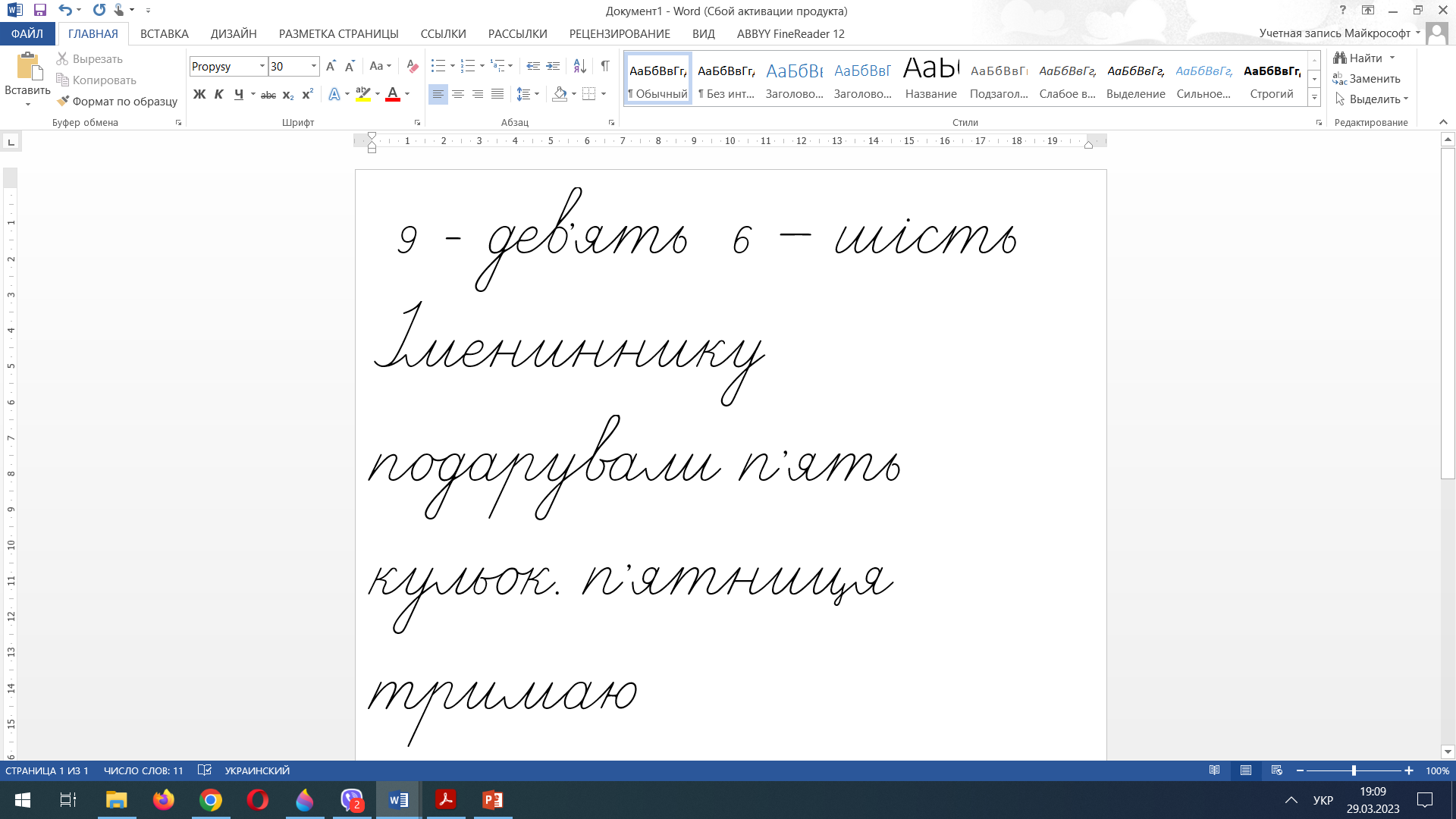 5 + 4 =
8 – 2 =
Сперечалися вітри:
— Скільки буде два і три?
Перший аж гуде:
— Чотири.
Другий твердить:
— Тільки шість.
Діти, хто вітри помирить,
скільки буде — відповість?
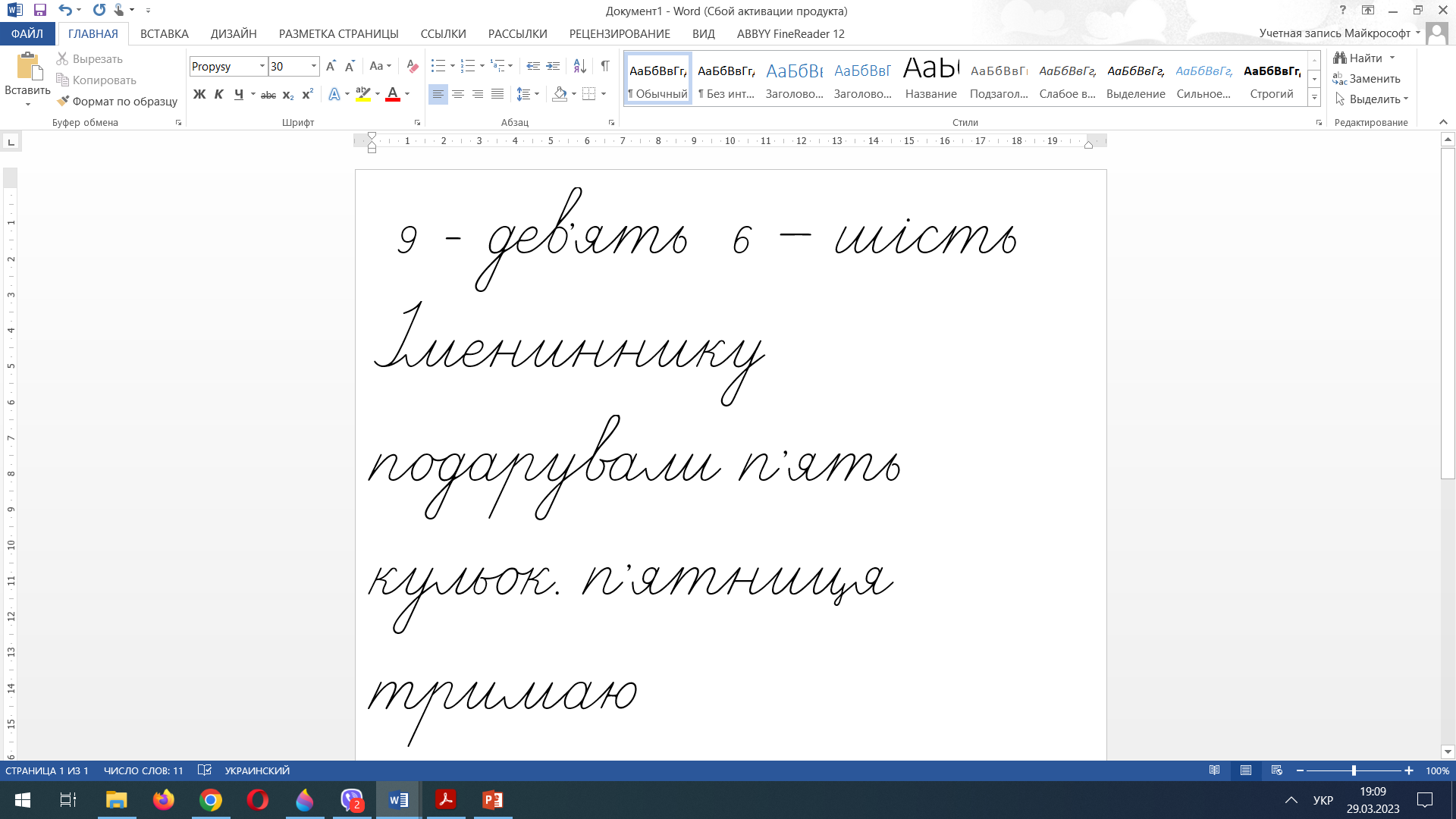 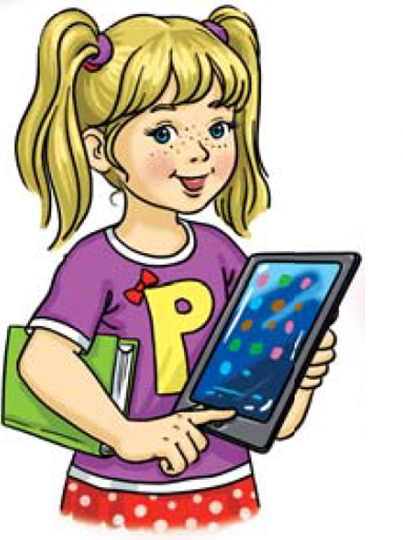 Прочитай і відгадай загадку Родзинки. Підкресли слова, які відповідають на питання скільки?
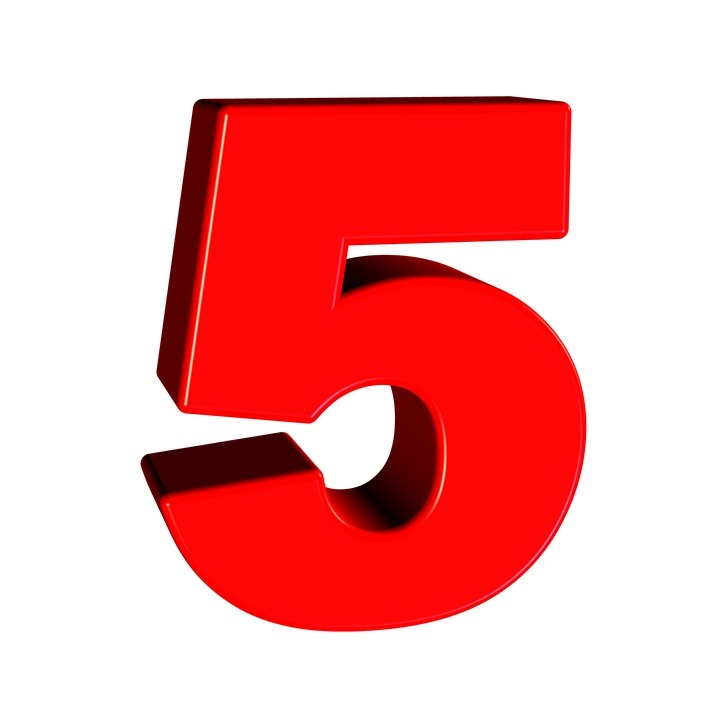 Склади речення зі словом-відгадкою
Сторінка
45
Запиши речення зі словом-відгадкою
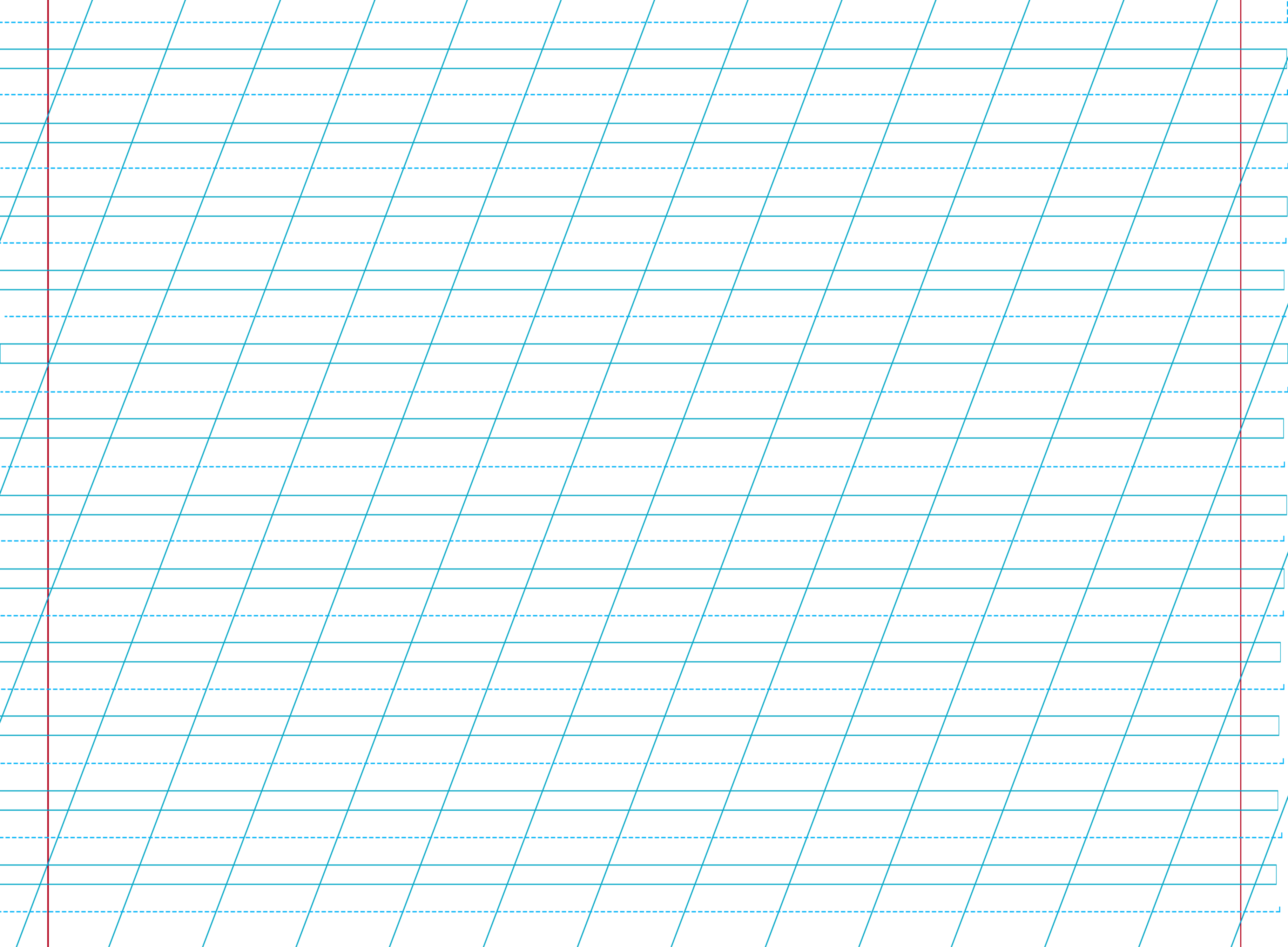 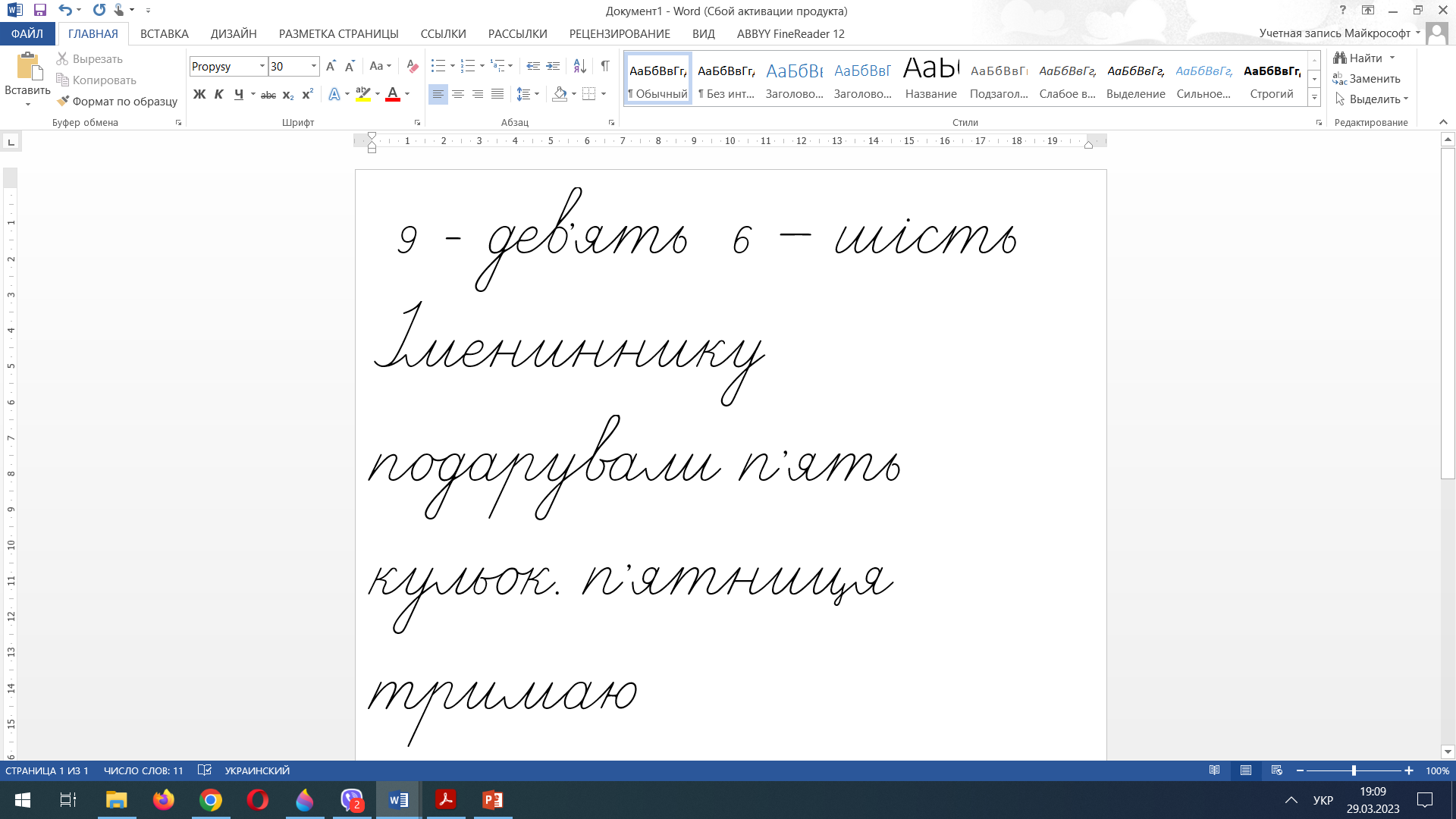 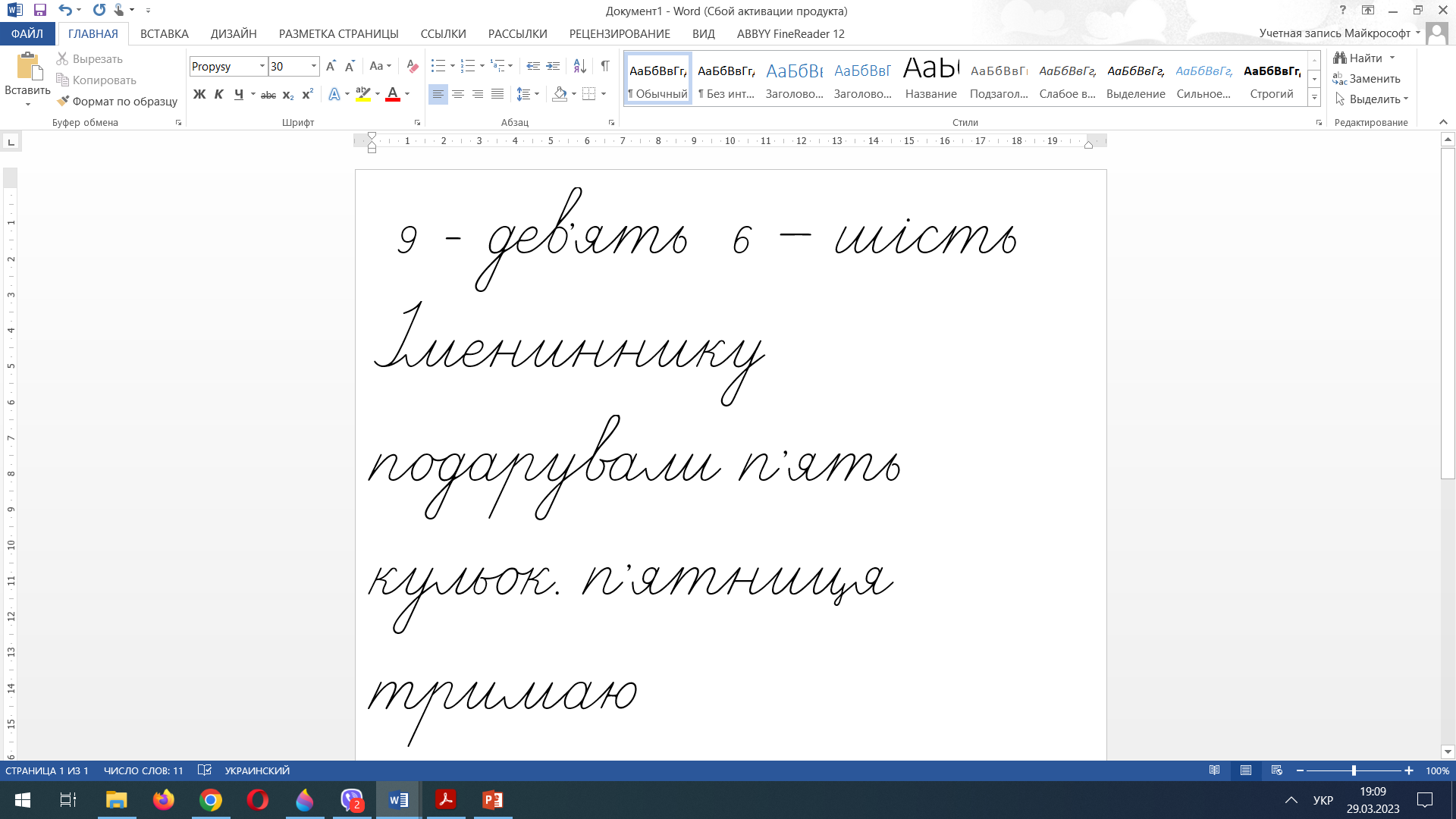 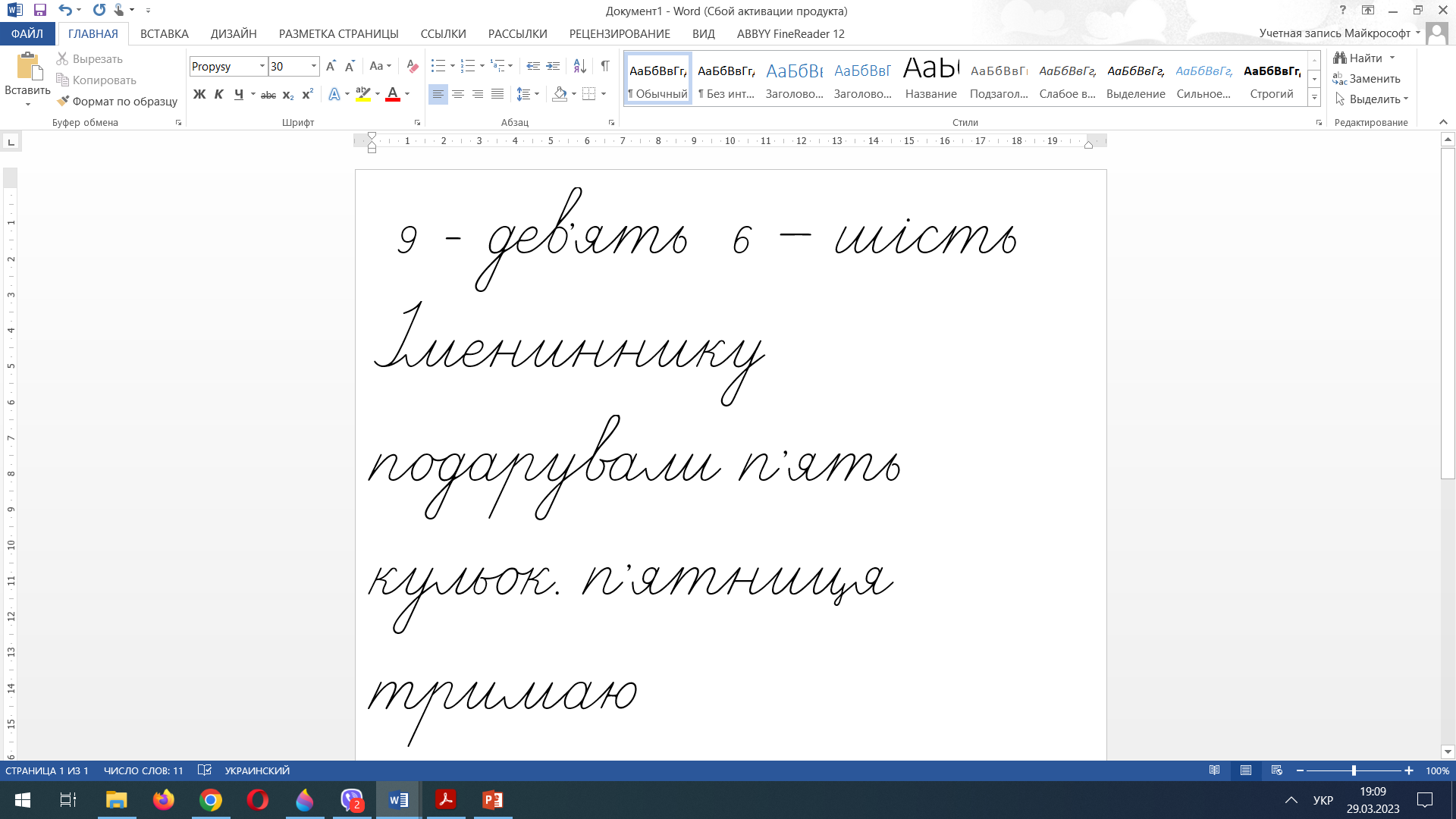 Розгадай ребуси Родзинки
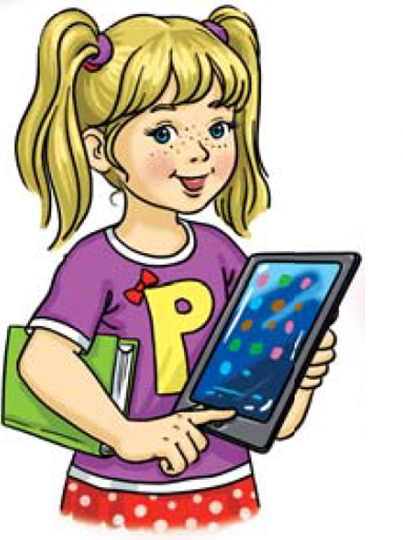 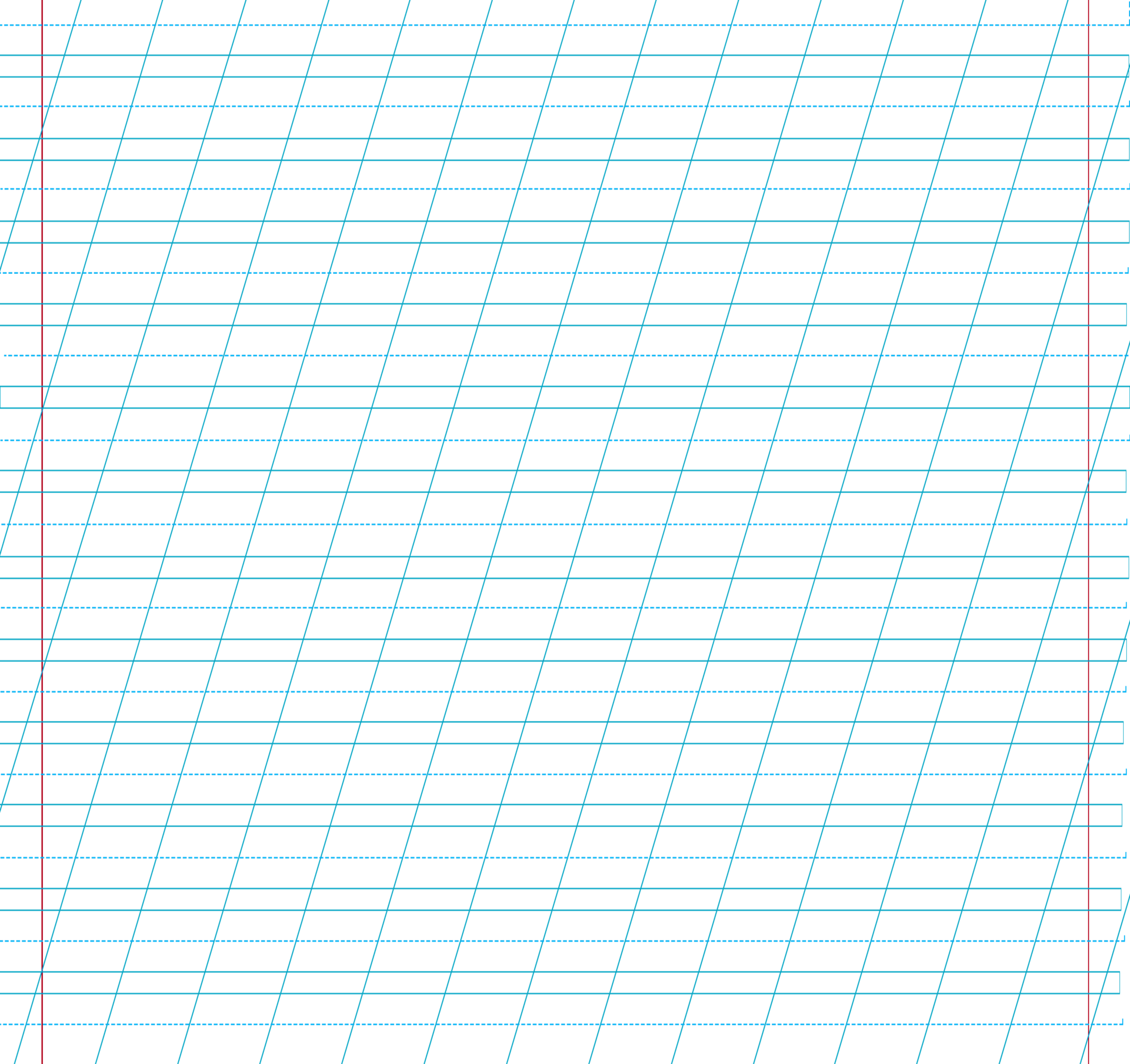 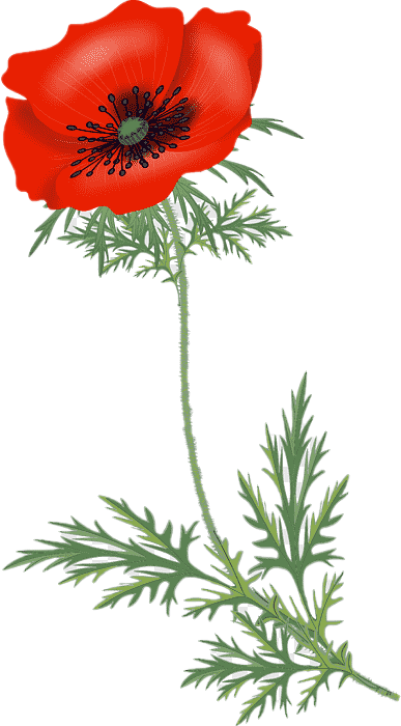 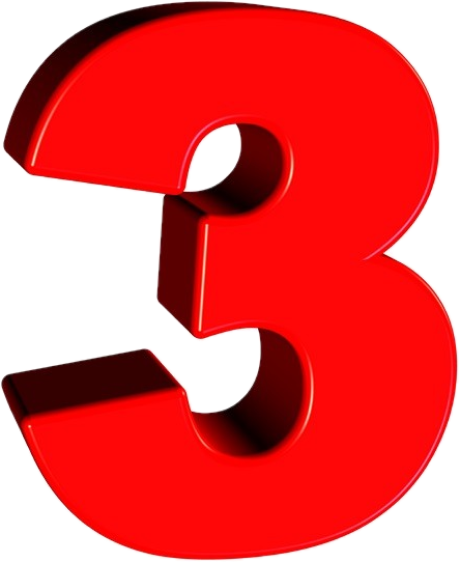 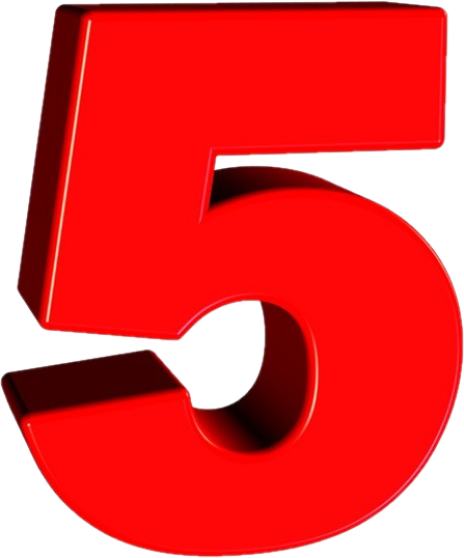 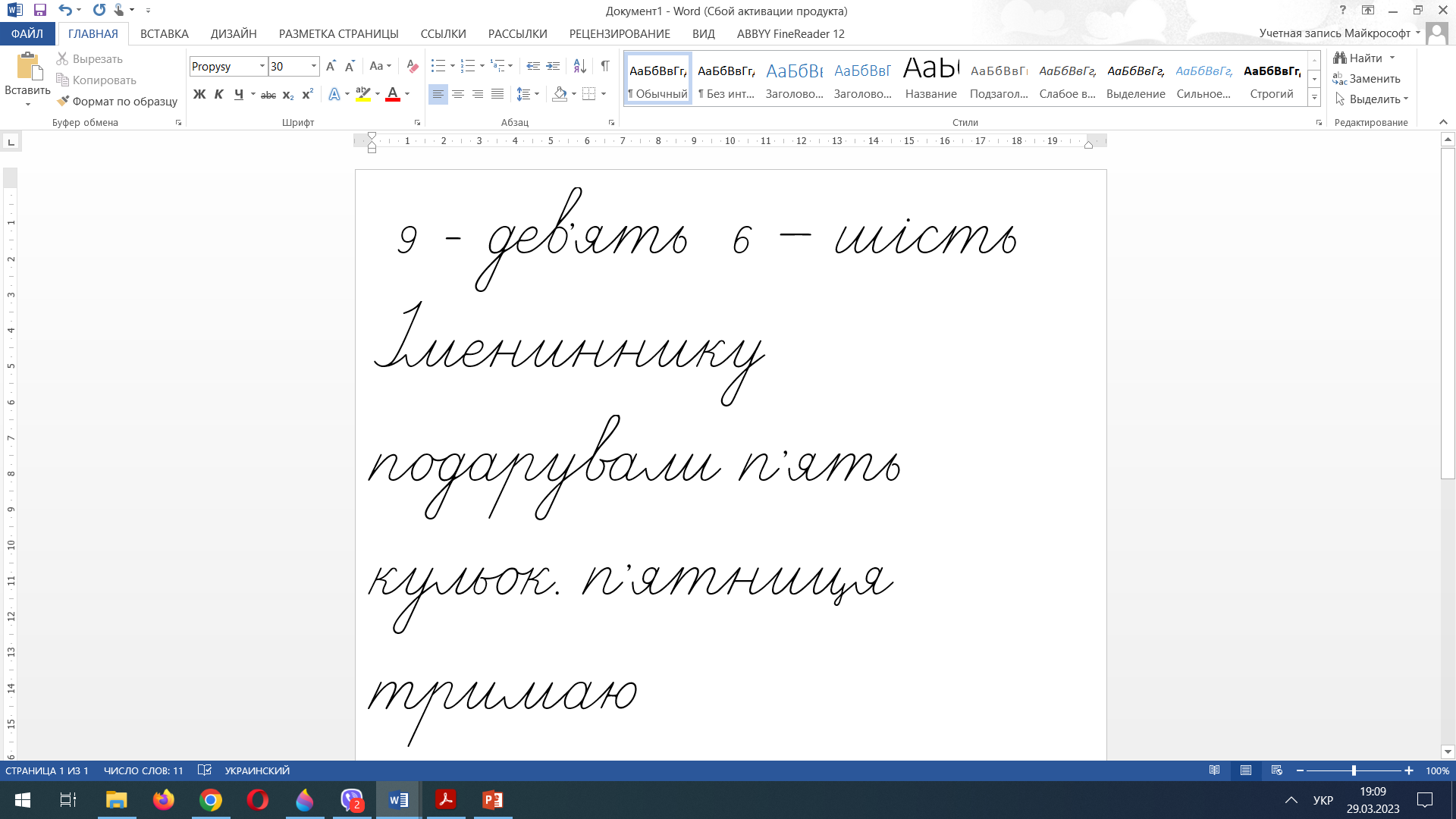 ь
ниця
к
ю
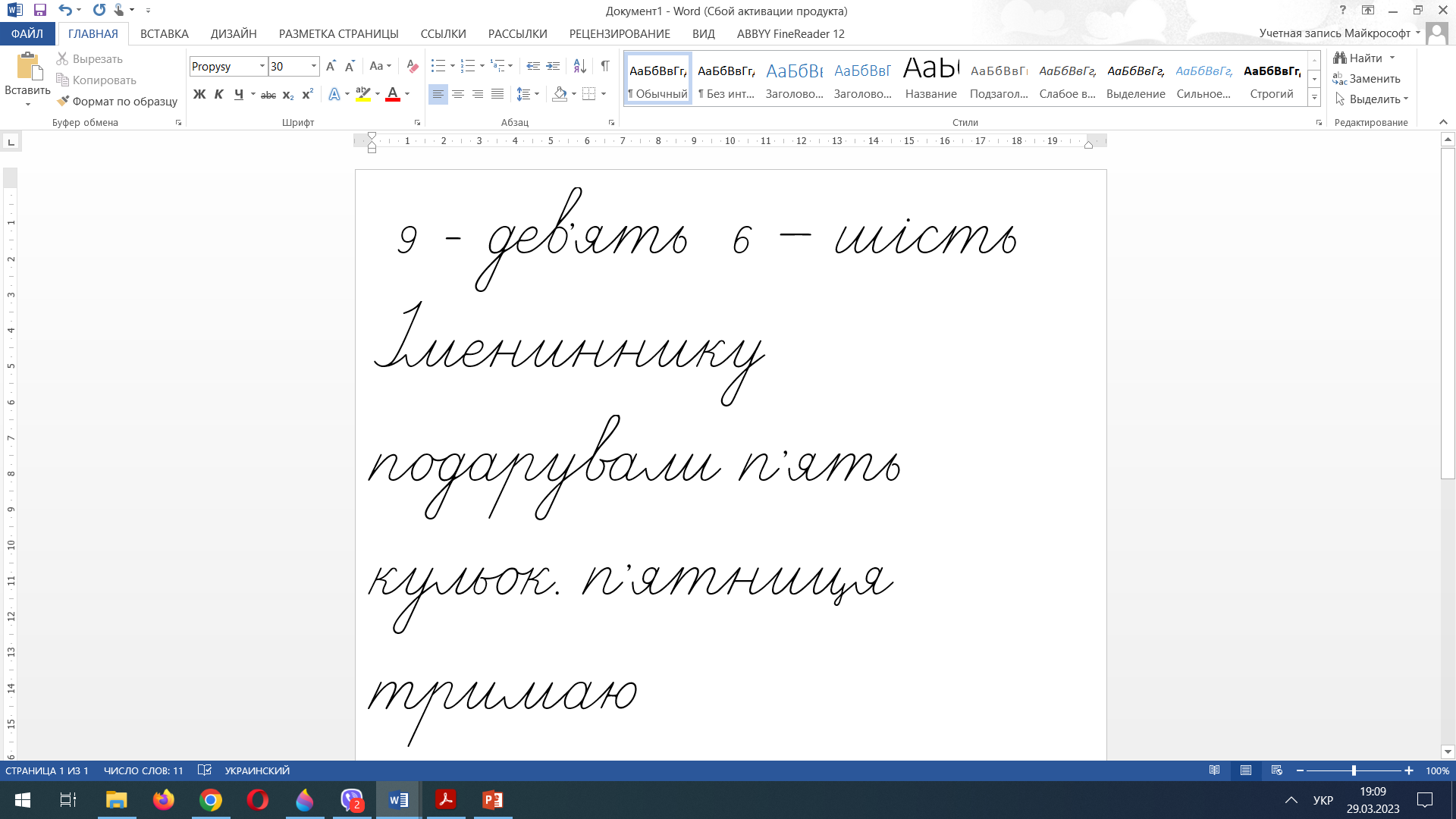 Сторінка
45
Відгадай ребуси та запиши слова-відгадки
вітрина
ві3на
ві7
вісім
Родина
підвал
р1а
пі2л
сім'я
7я
стою
100лиця
40а
столиця
сорока
100ю
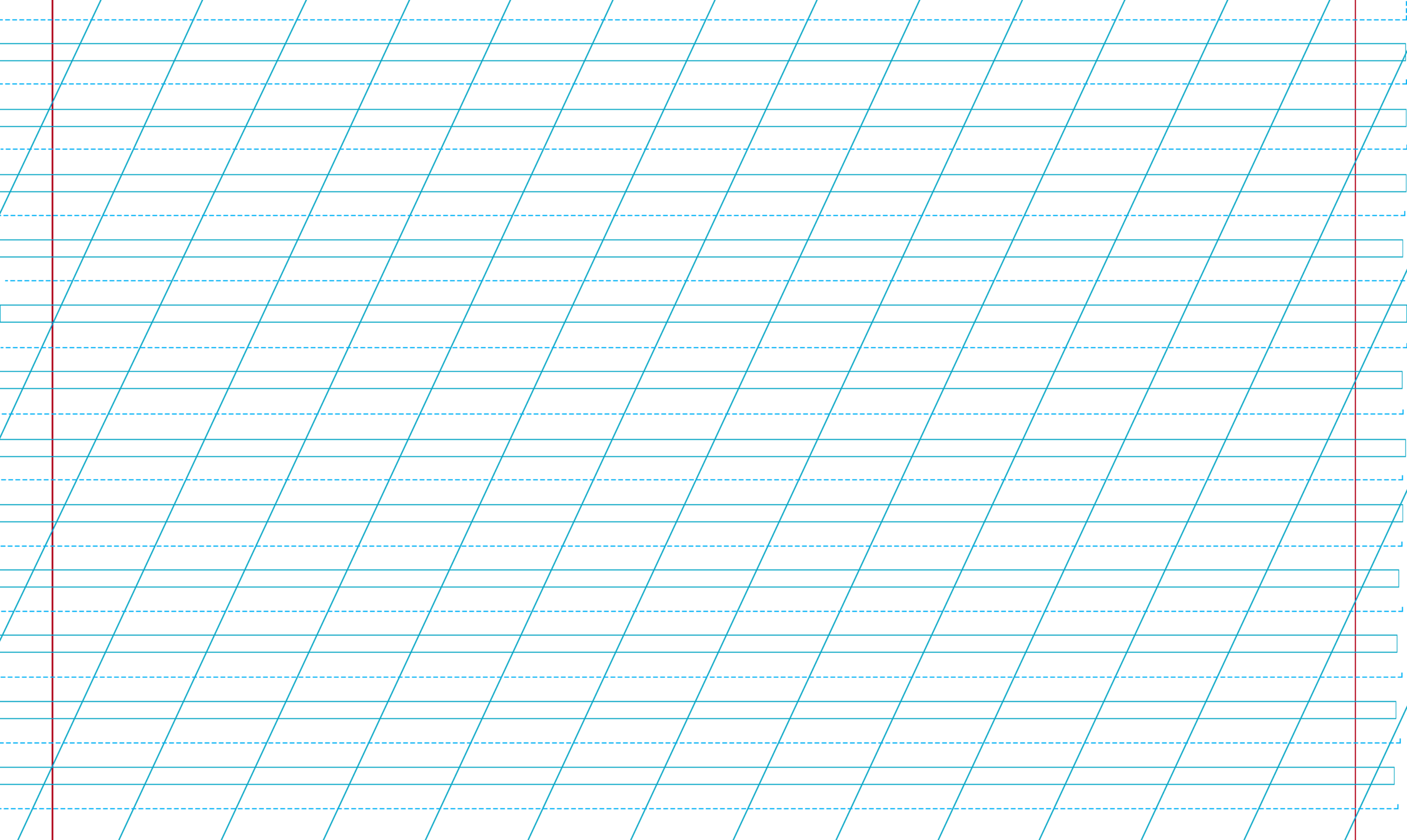 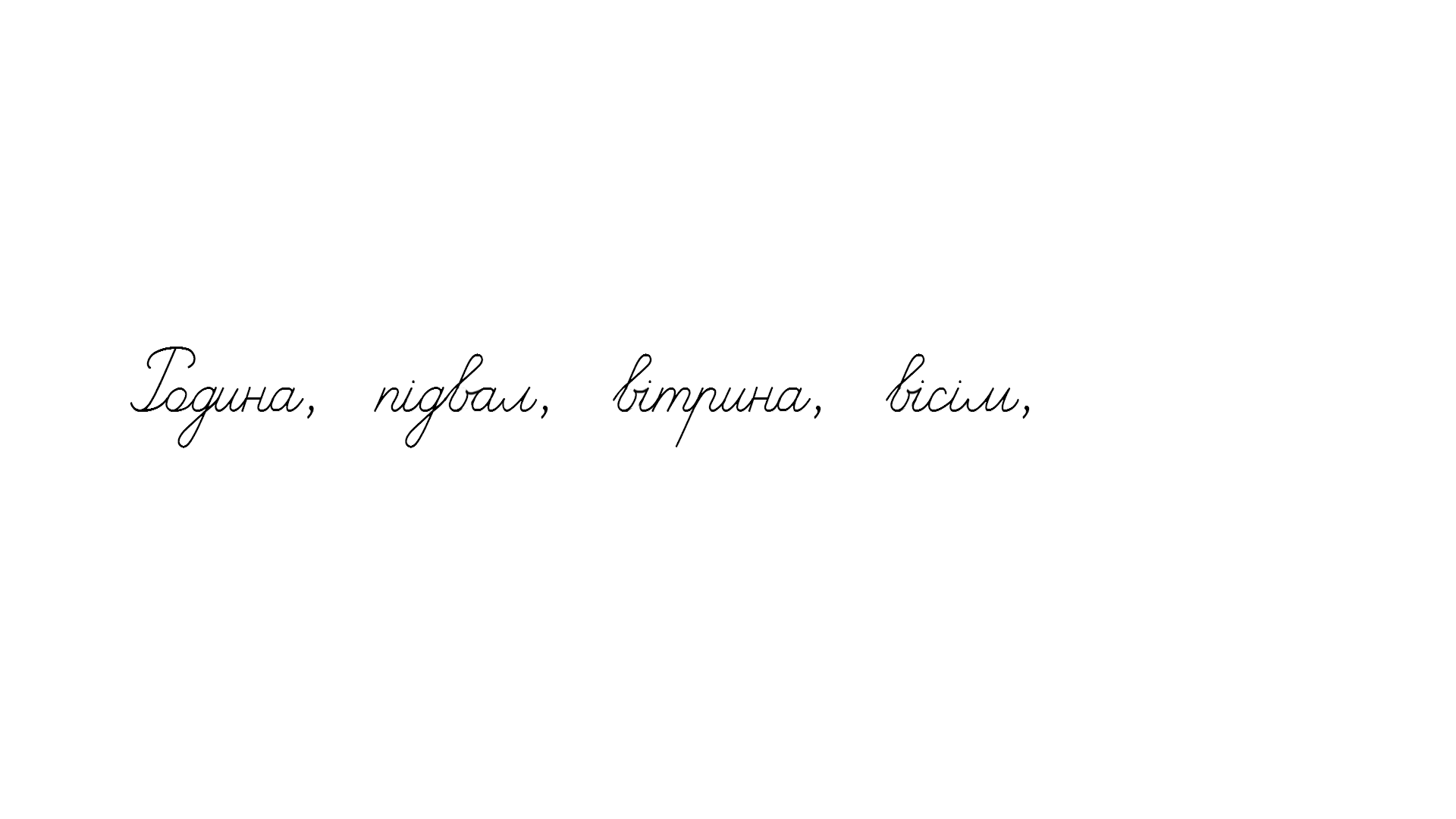 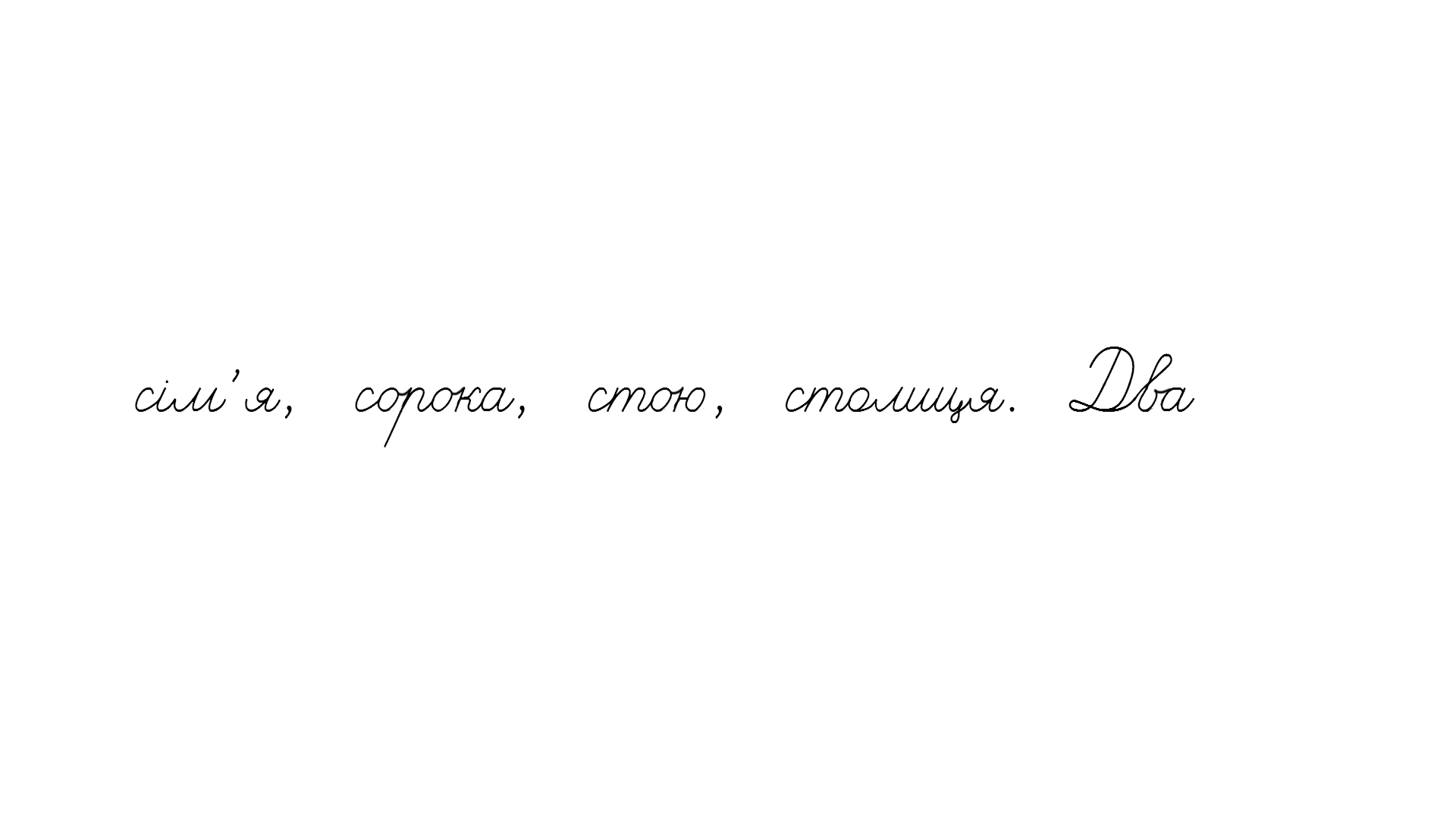 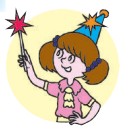 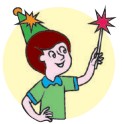 Вправа «Мікрофон»
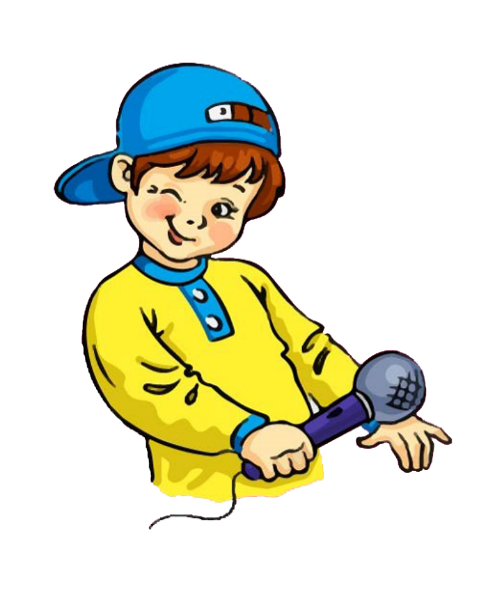 З якими словами познайомились на уроці? 
Назви кілька слів, які відповідають на питання скільки?
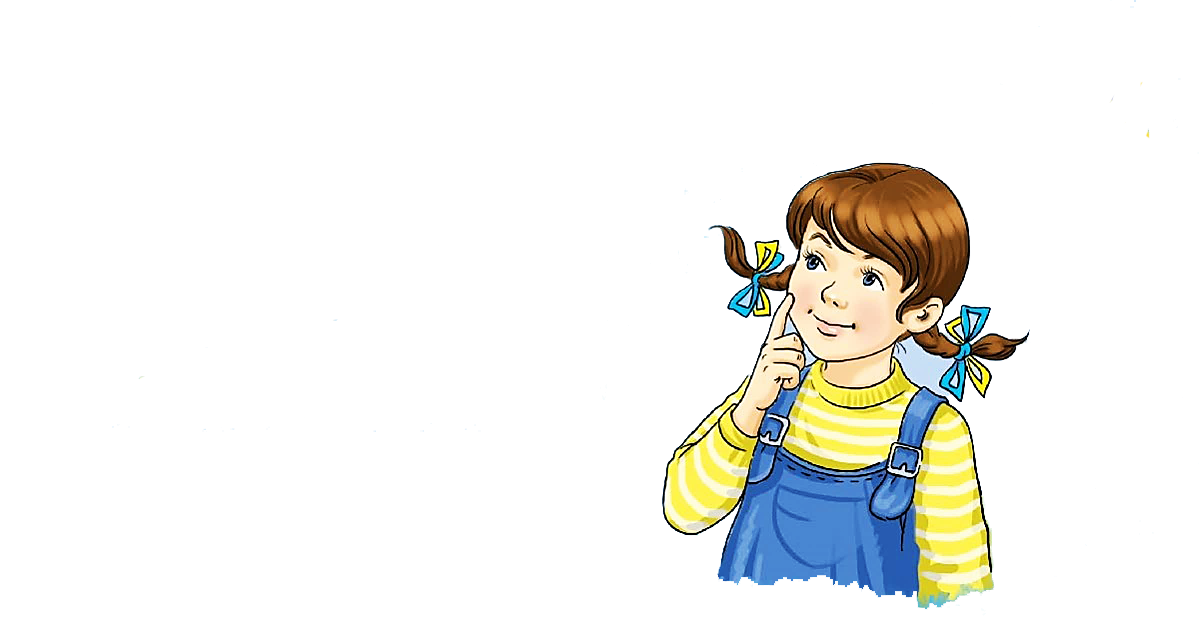 Рефлексія «Все в твоїх руках»
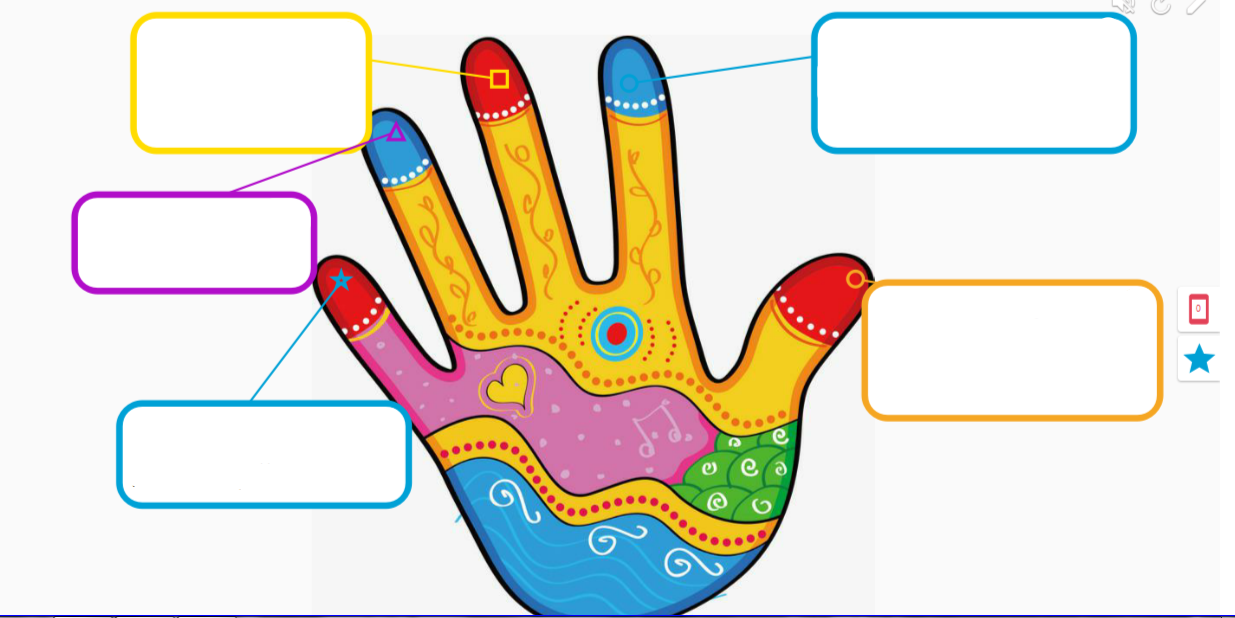 Яким був твій настрій? Яке завдання сподобалось 
найбільше?
Чим ти сьогодні 
допоміг іншим? 
Чи покращилися твої стосунки з оточуючими?
Що ти сьогодні виконав/ла?
Які труднощі ти сьогодні відчув/ла? 
Над чим ще потрібно подумати?
Про що нове ти сьогодні дізнав/лася?
Online завдання
Відскануй QR-код або натисни жовтий круг!
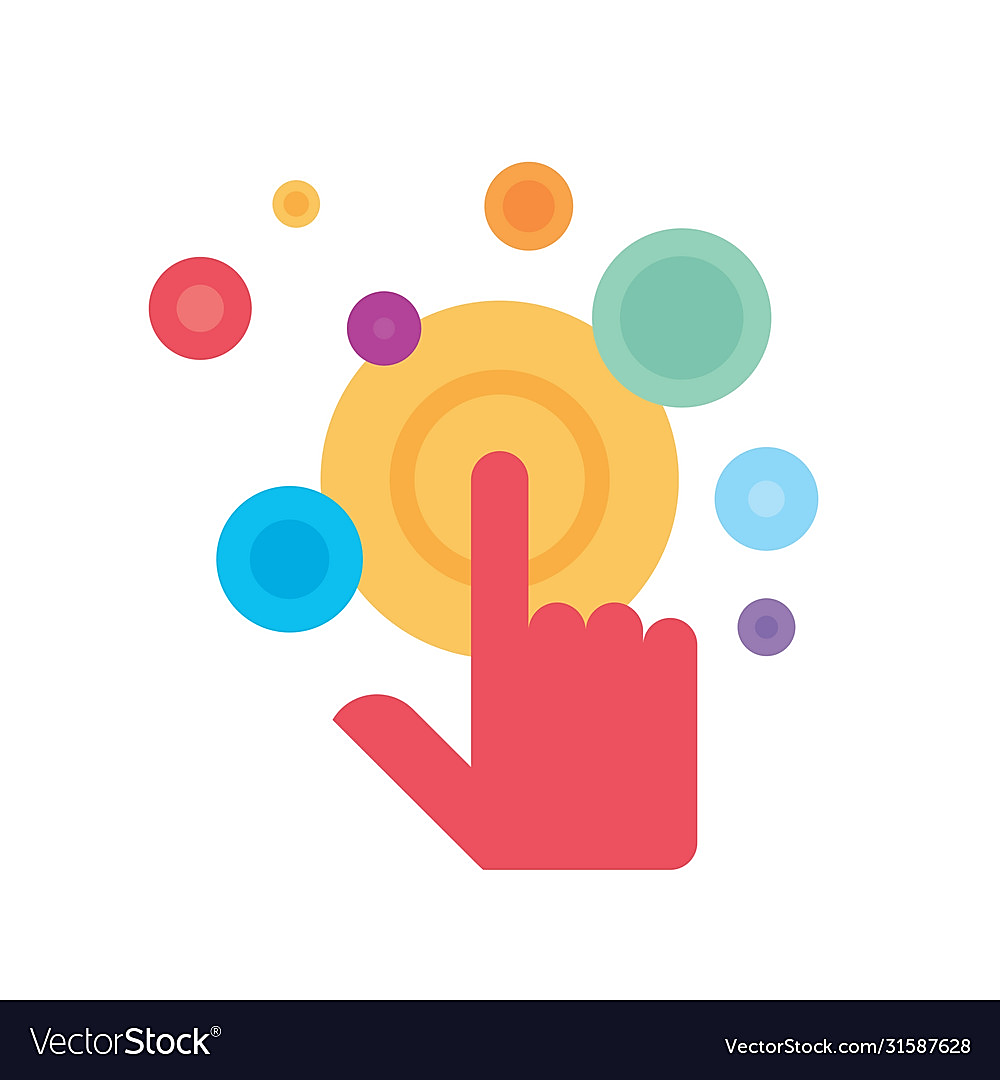 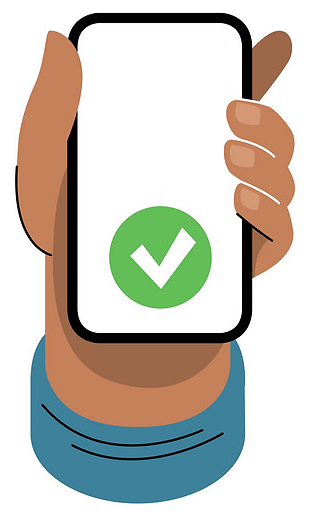 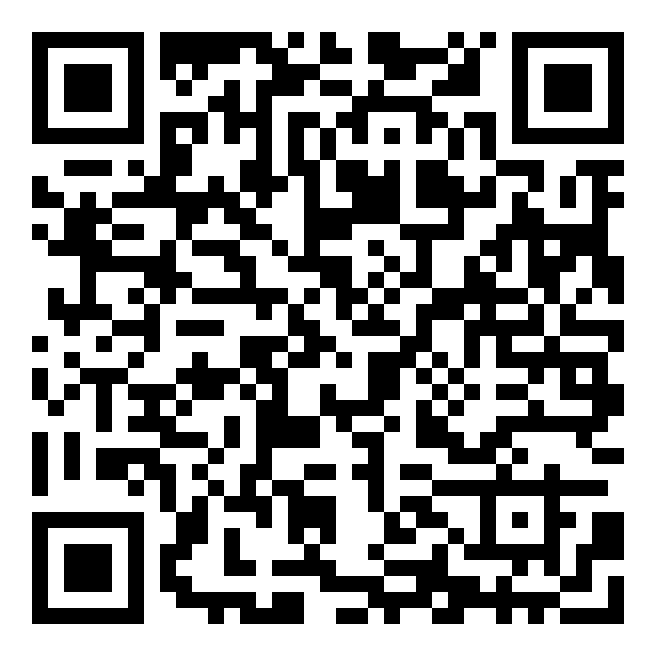 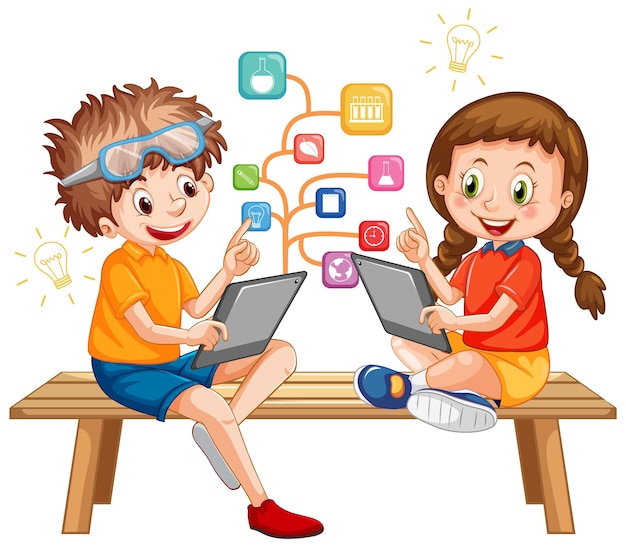